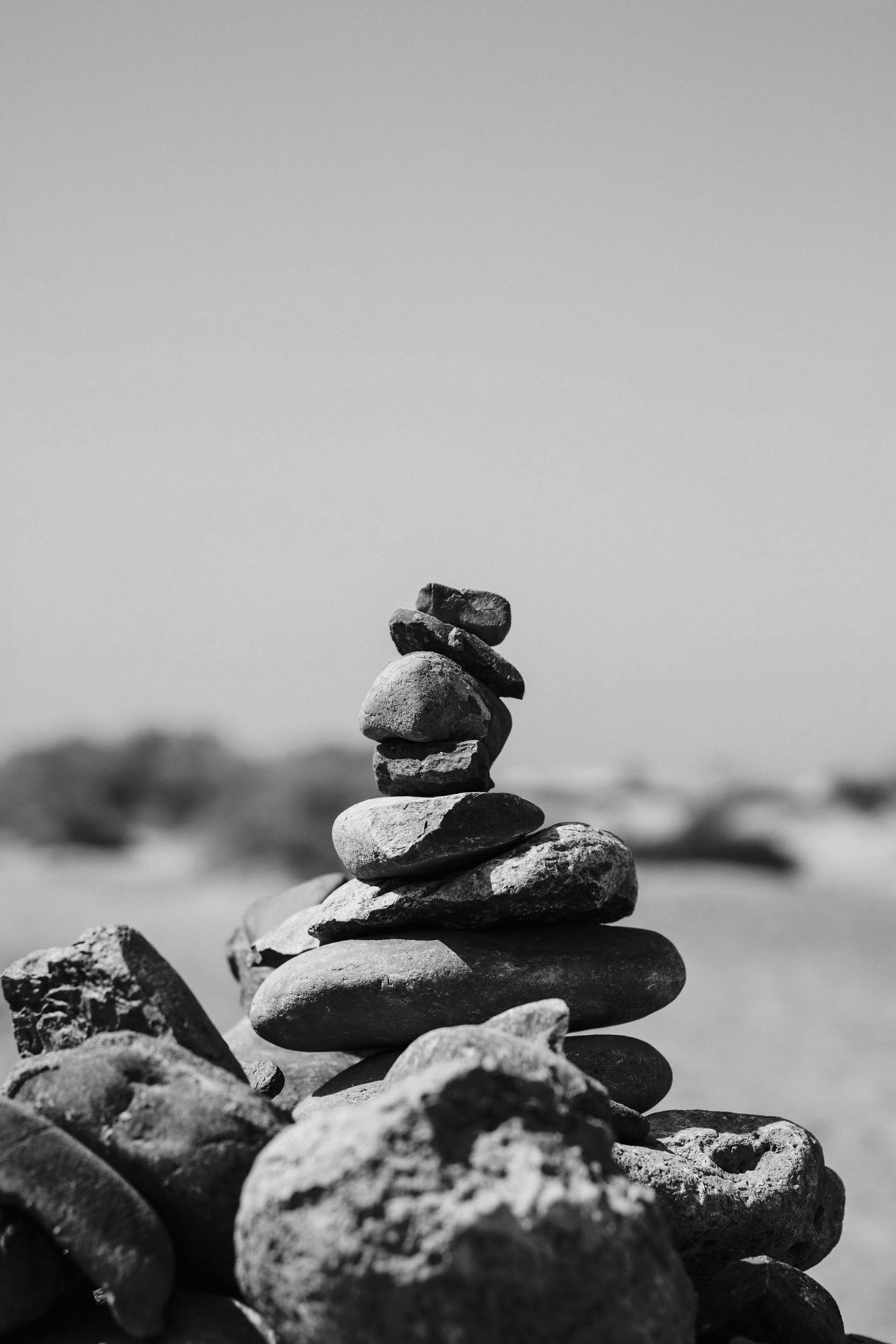 [Speaker Notes: Photo by Jonas Von Werne from Pexels]
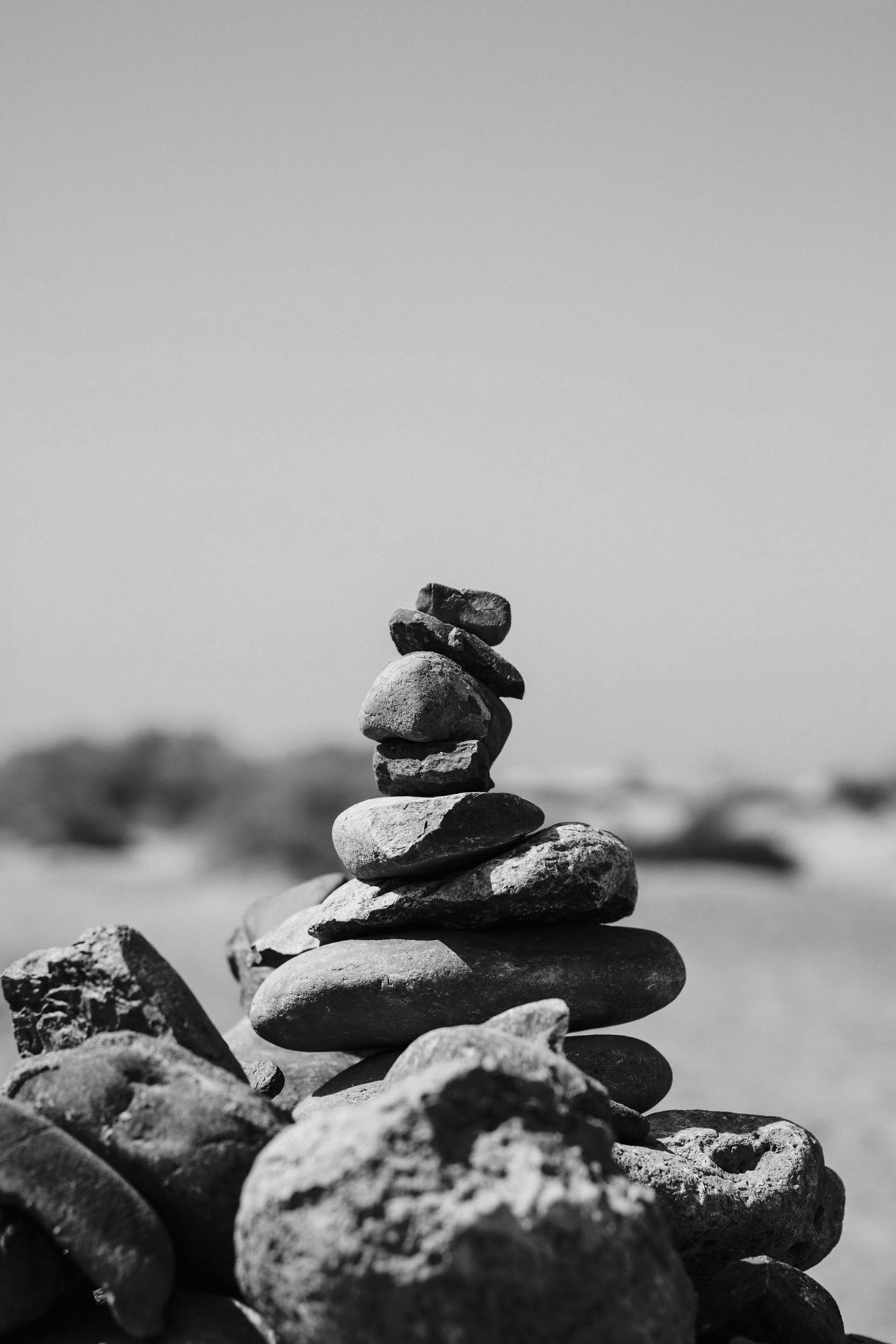 Words of Introduction
[Speaker Notes: Photo by Jonas Von Werne from Pexels]
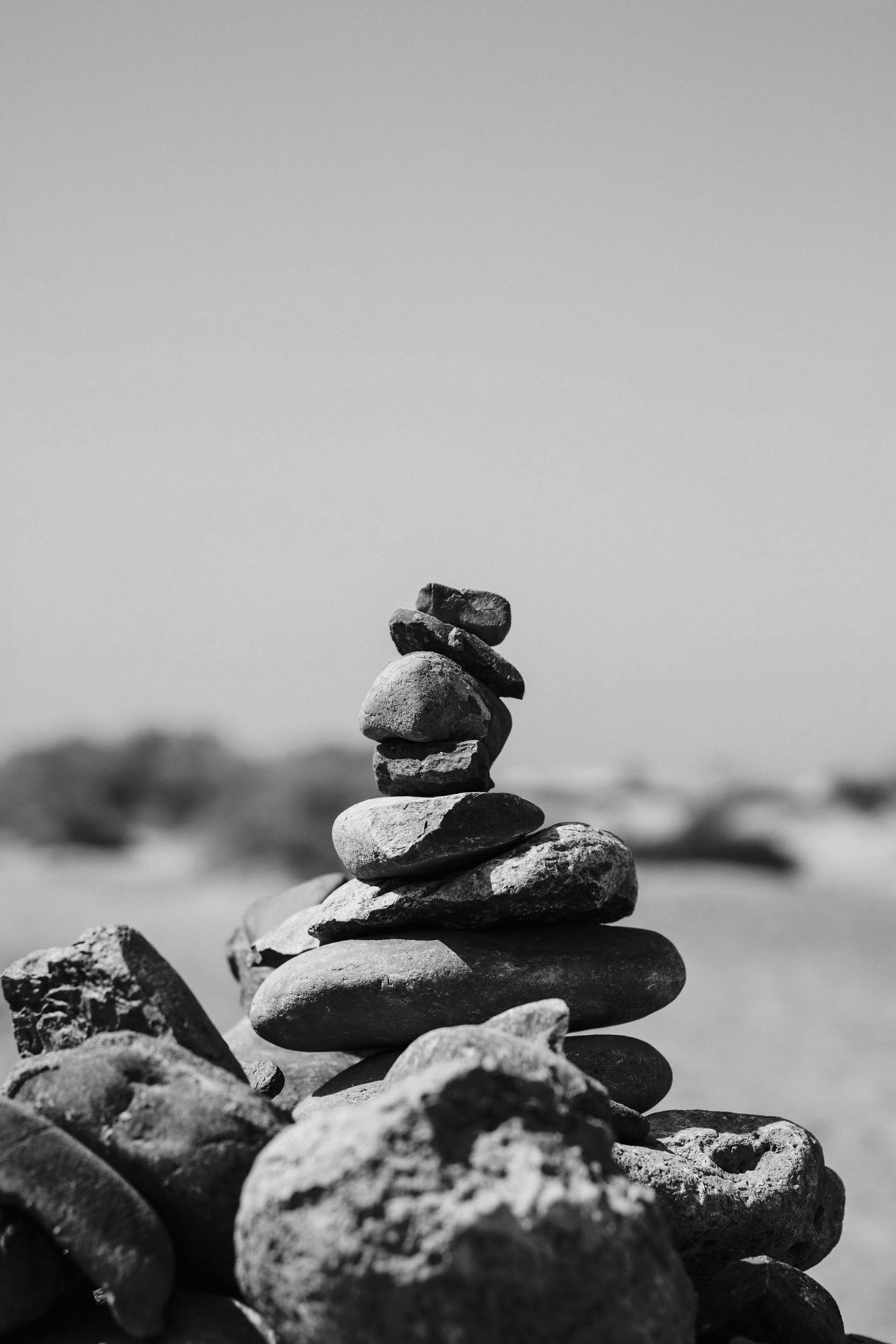 Leader 1:	We came with our stories, 
and no one heard, 
Leader 2:	because you did not know 
how to listen.
All Sing:
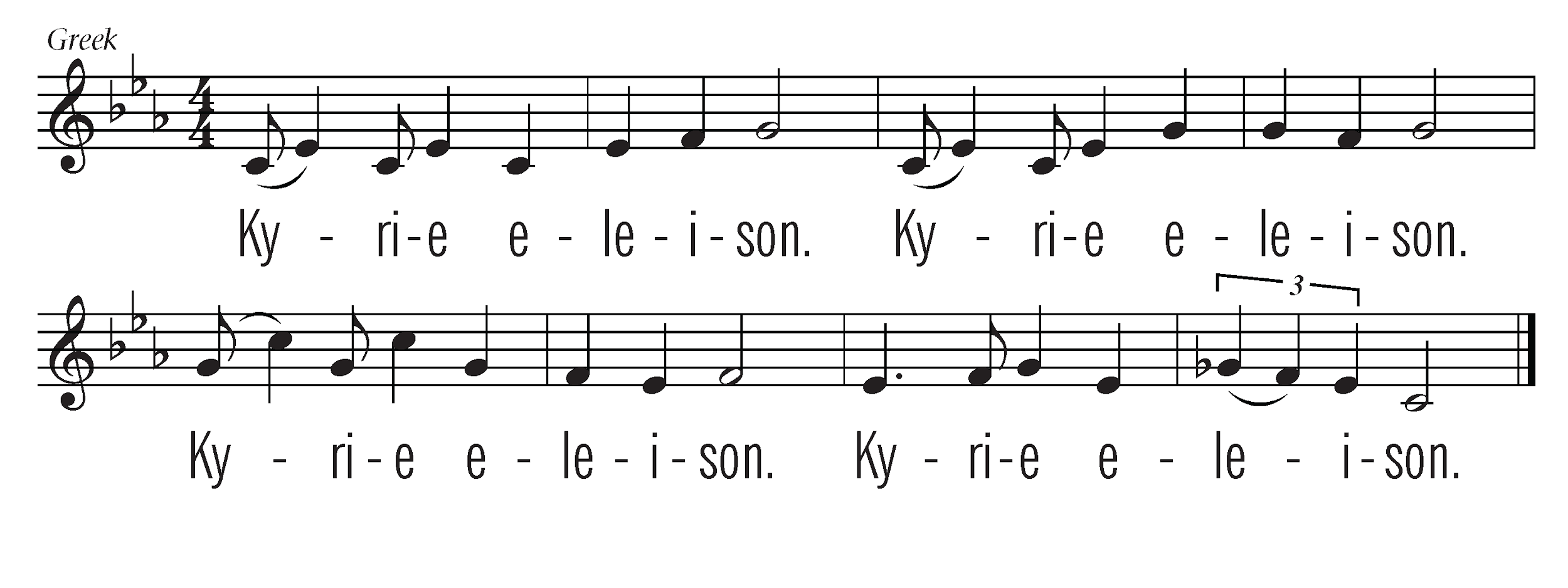 [Speaker Notes: Photo by Jonas Von Werne from Pexels]
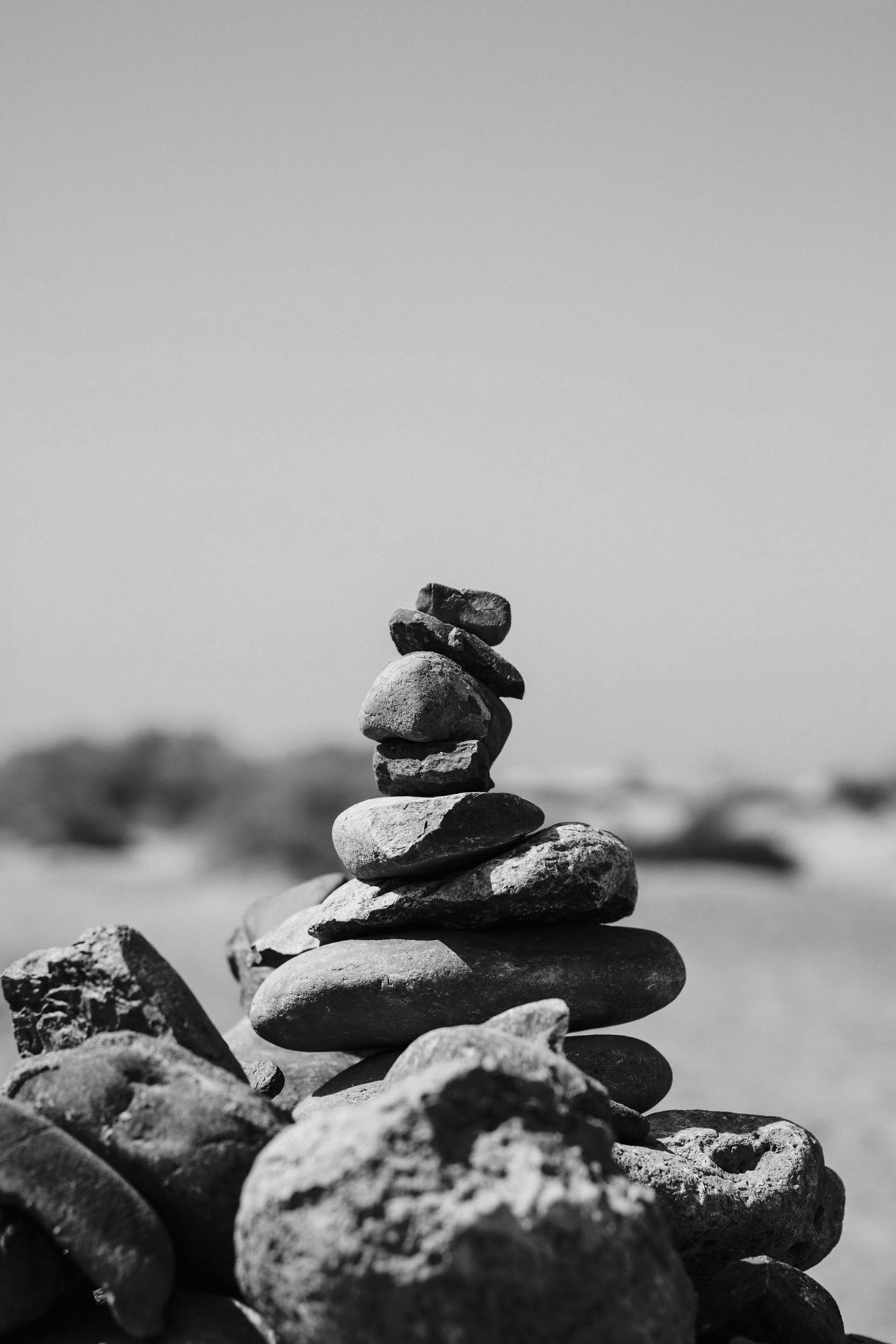 Leader 1:	We came with our wounds, 
and no one noticed, 
Leader 2:	because you could not 
see past your loyalty.
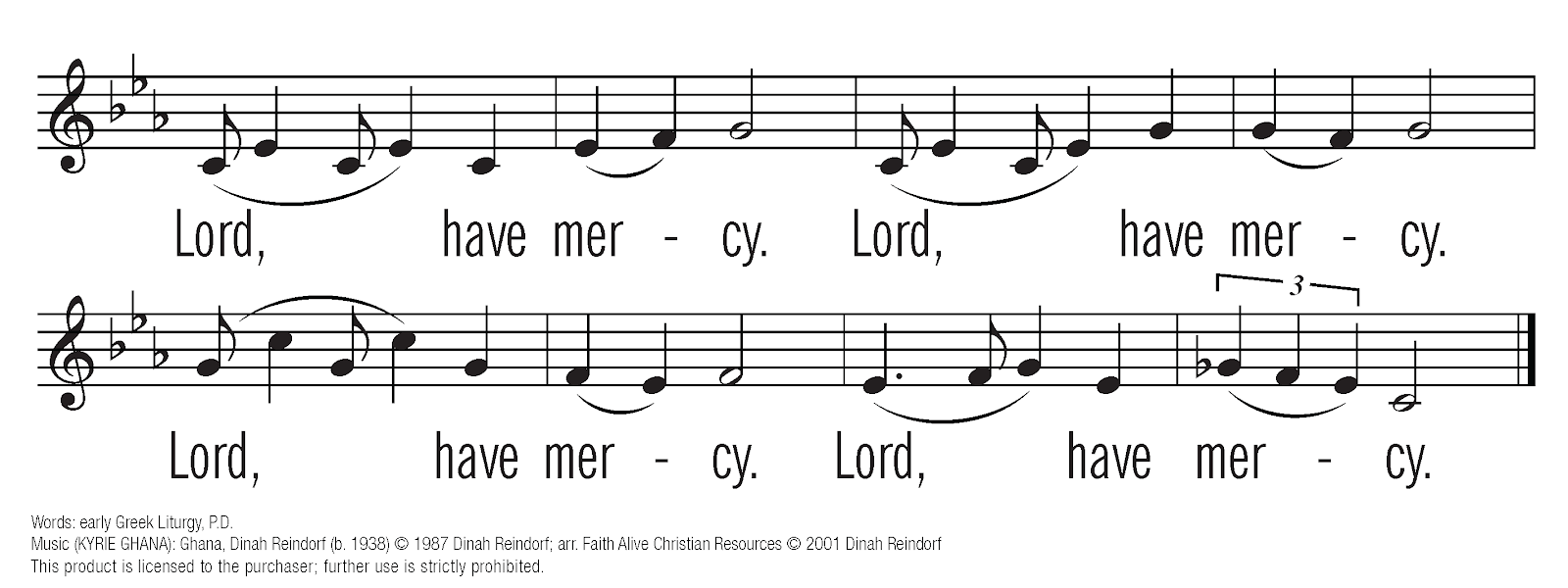 [Speaker Notes: Photo by Jonas Von Werne from Pexels]
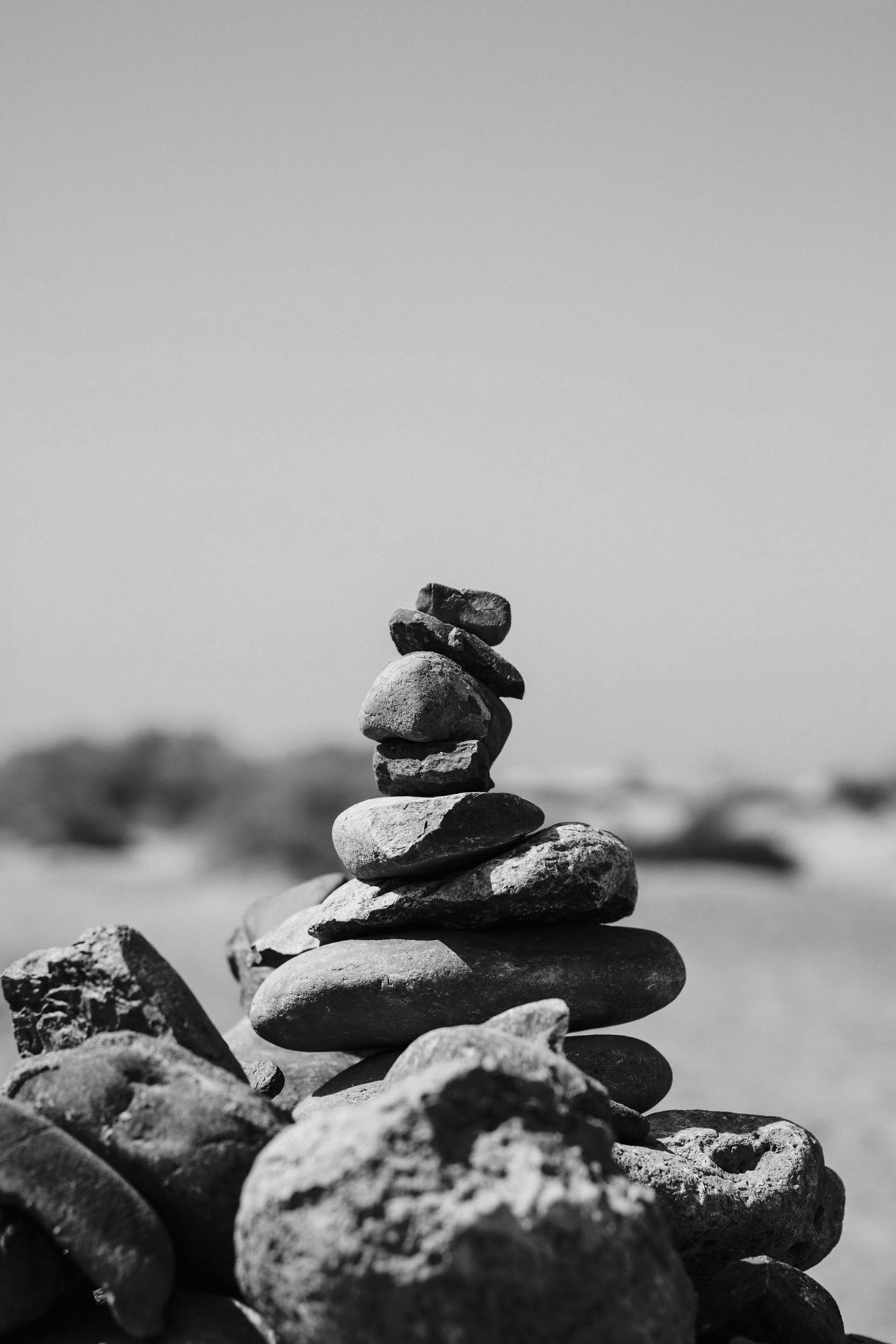 Leader 1:	We came with our courage, 
and no one recognized it, 
Leader 2:	because you were not 
ready to receive our truths.
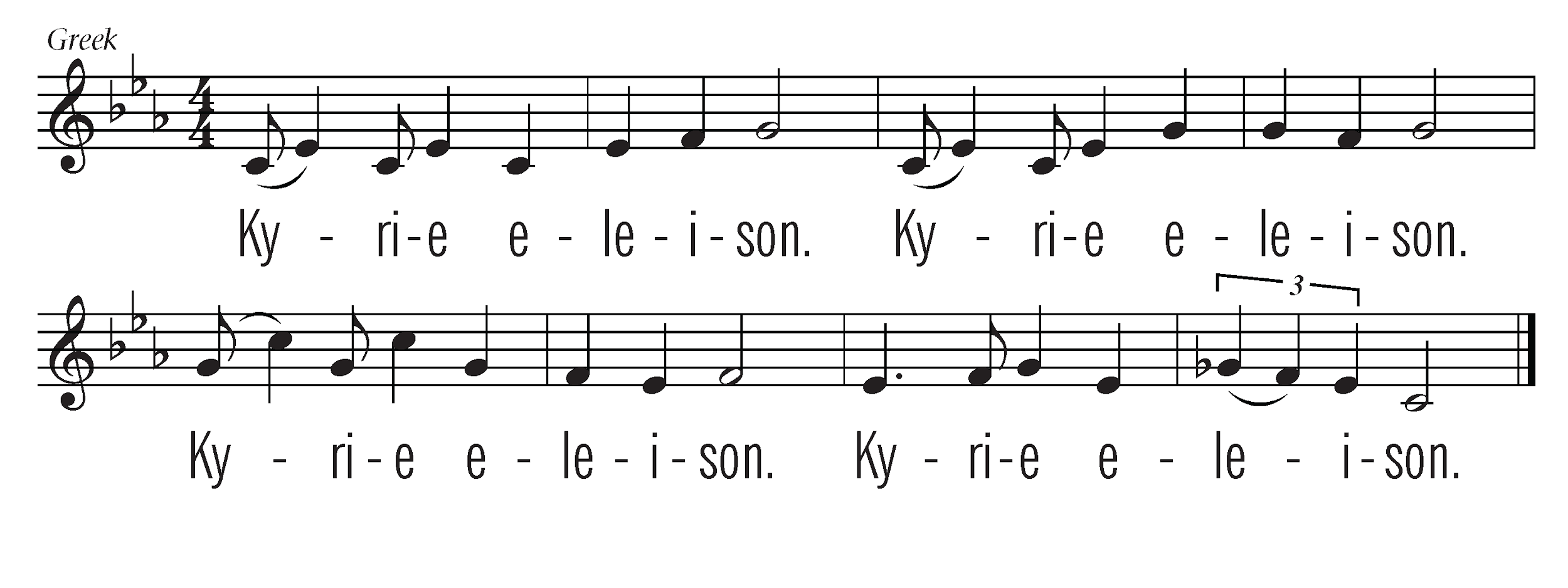 [Speaker Notes: Photo by Jonas Von Werne from Pexels]
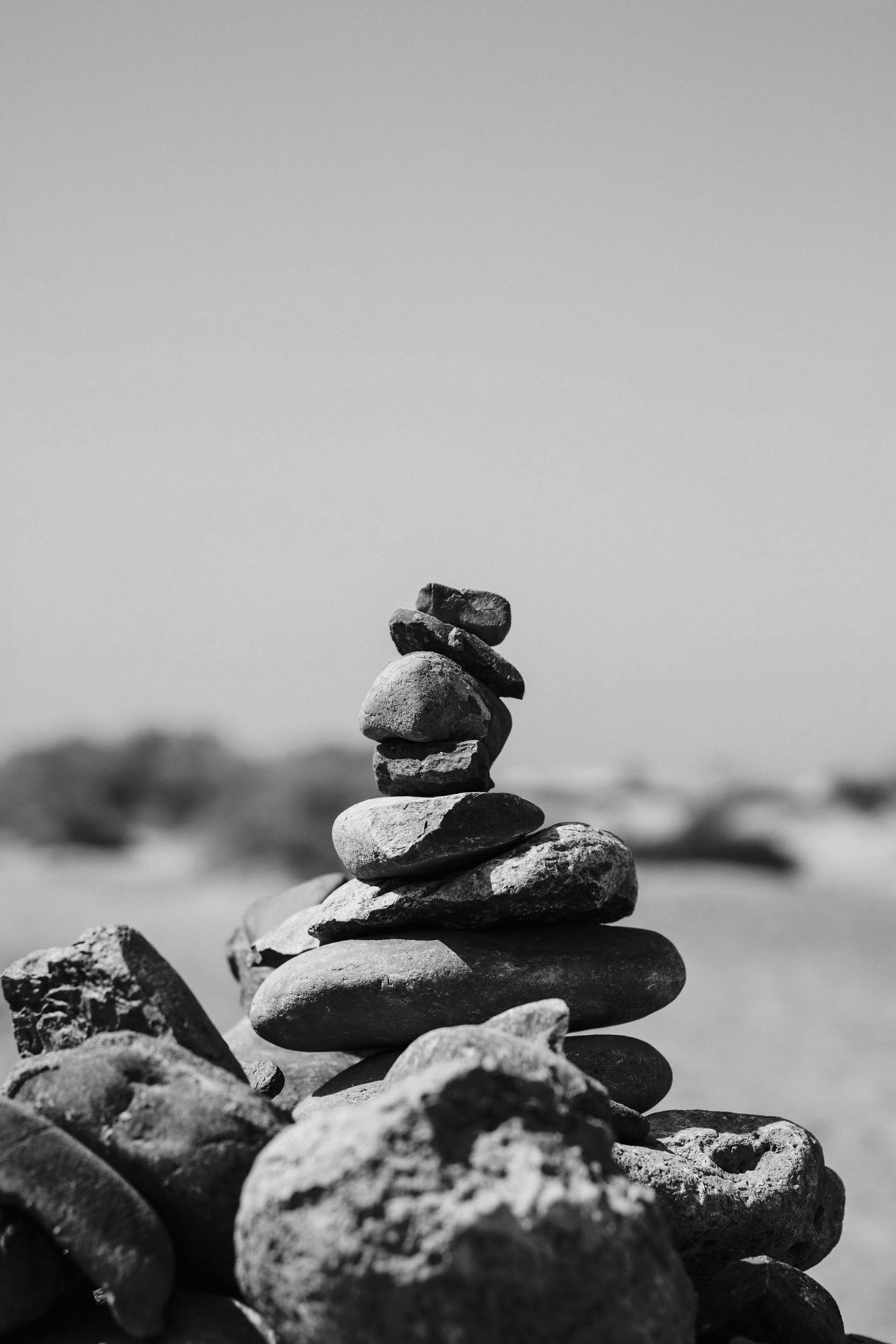 Leader 1:	We came with our witness, 
and no one opened 
their hearts to us, 
Leader 2:	because you could not believe 
it would happen here.
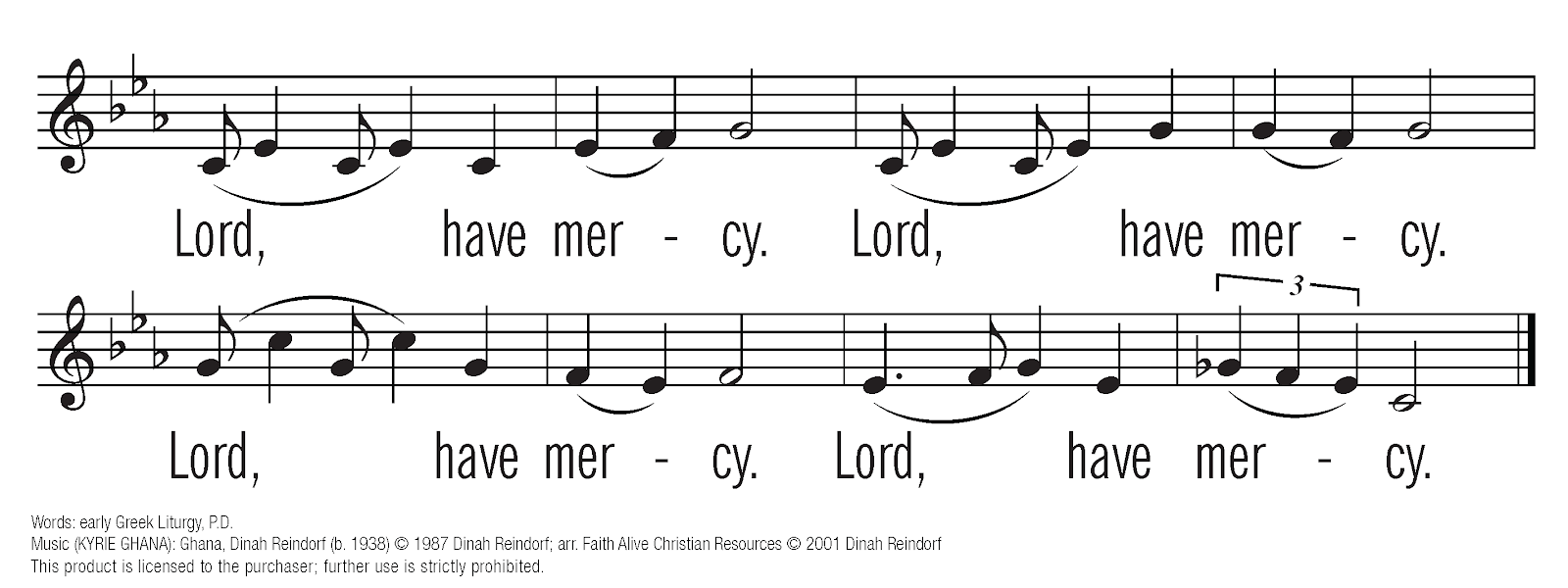 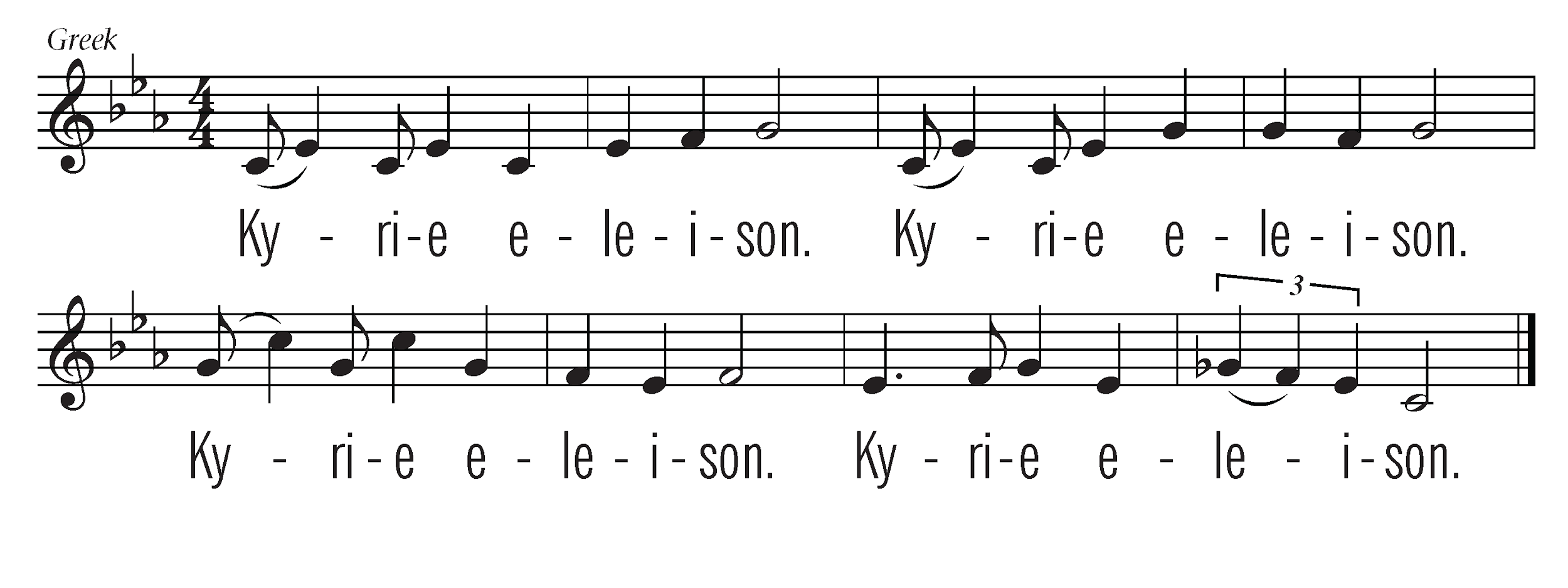 [Speaker Notes: Photo by Jonas Von Werne from Pexels]
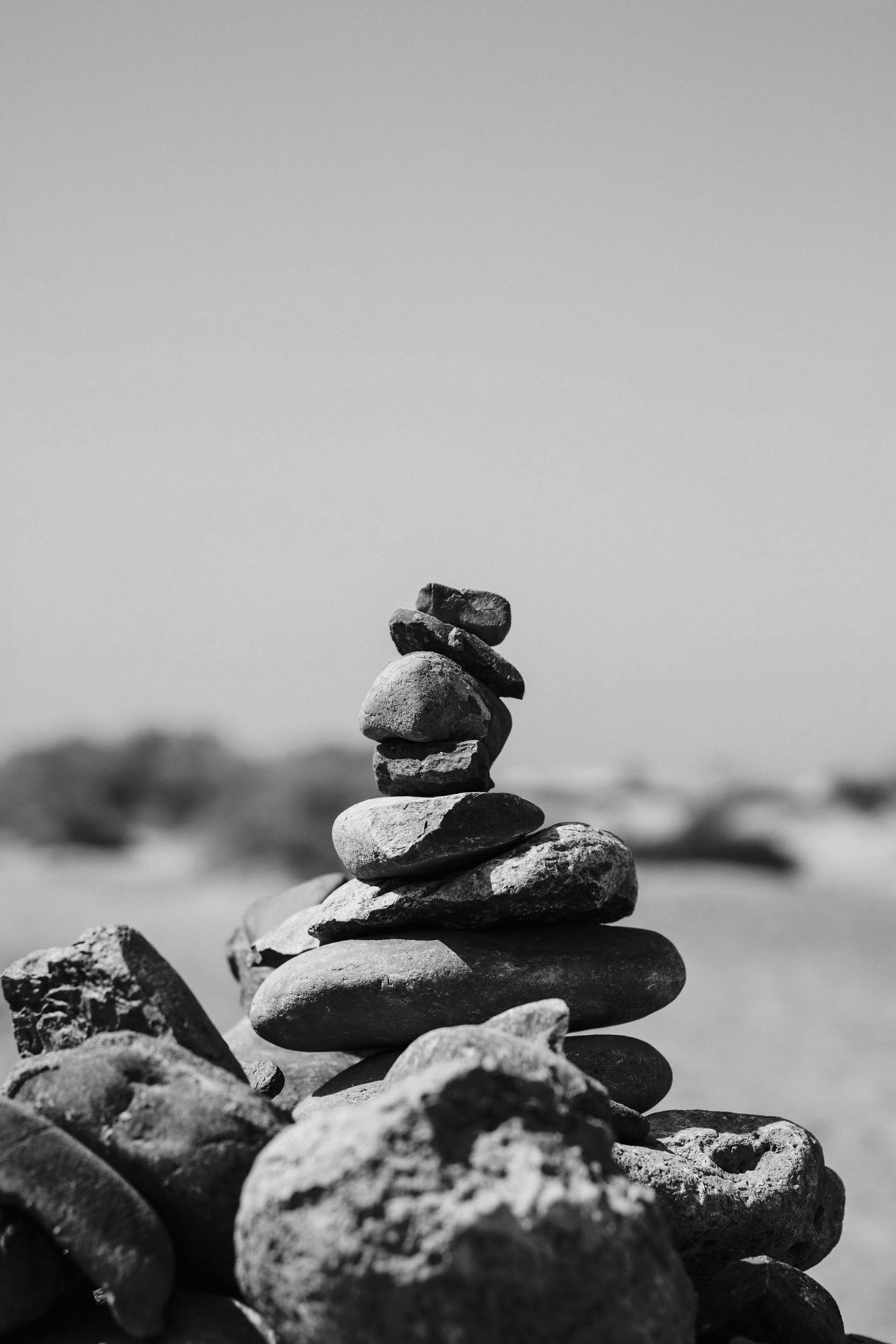 Leader 1:	We came with our stories, 
and the silence was deafening, 
Leader 2:	because there was no way 
for us to be restored.
You are invited to bring forward your own stone as a witness to your story or the story of someone you know.
[Speaker Notes: Photo by Jonas Von Werne from Pexels]
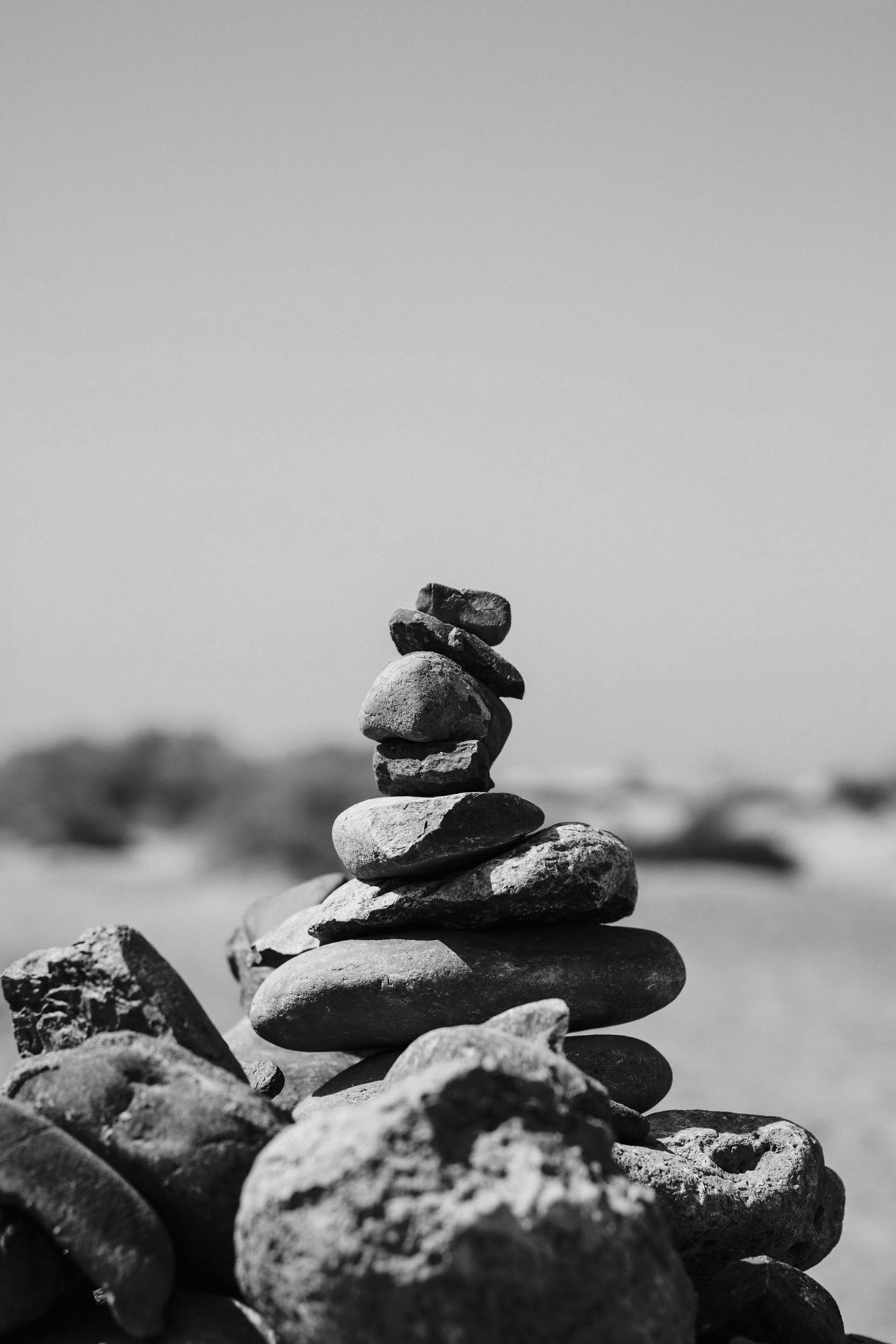 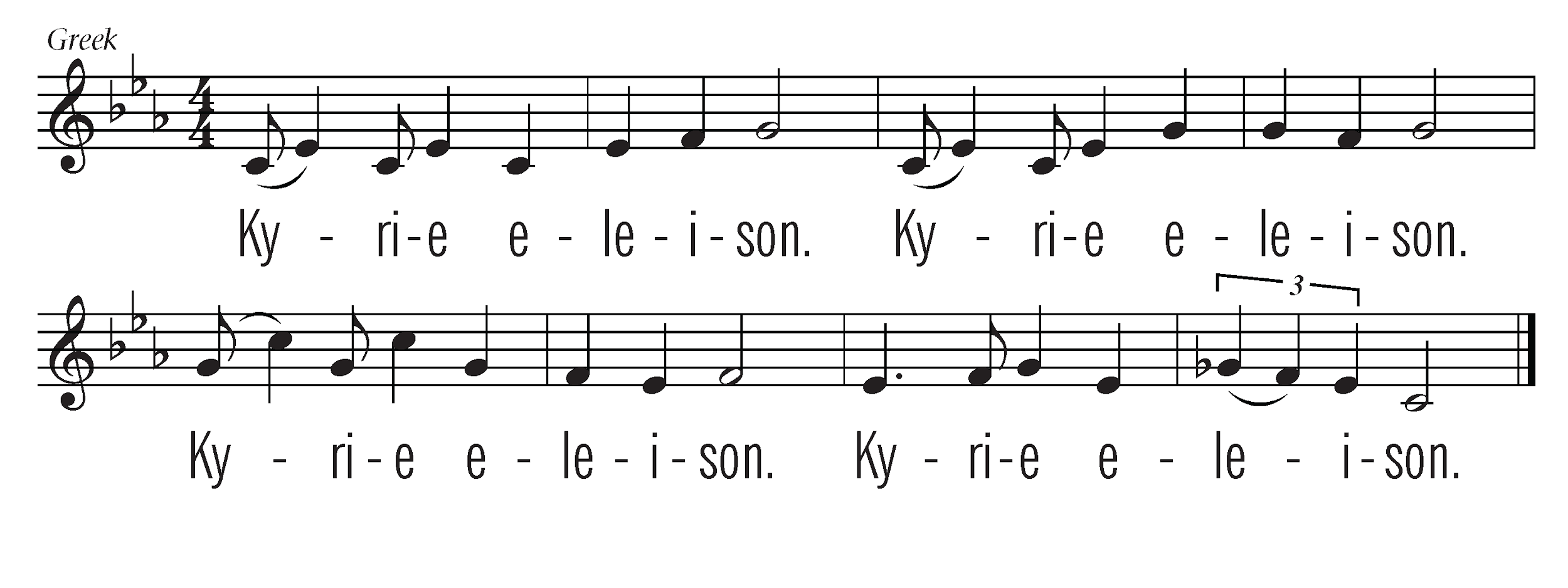 [Speaker Notes: Photo by Jonas Von Werne from Pexels]
Leader 1: 	We join with the Psalmist in 
crying out: “I am poured out 
like water and all my bones are out of joint.” (Psalm 22:14a)
Leader 2:	Those who were supposed to
 		care for me used their power 
to hurt me. 

All:		For the breaching of 
relationships and the abuse 
of sacred trust, we cry out.
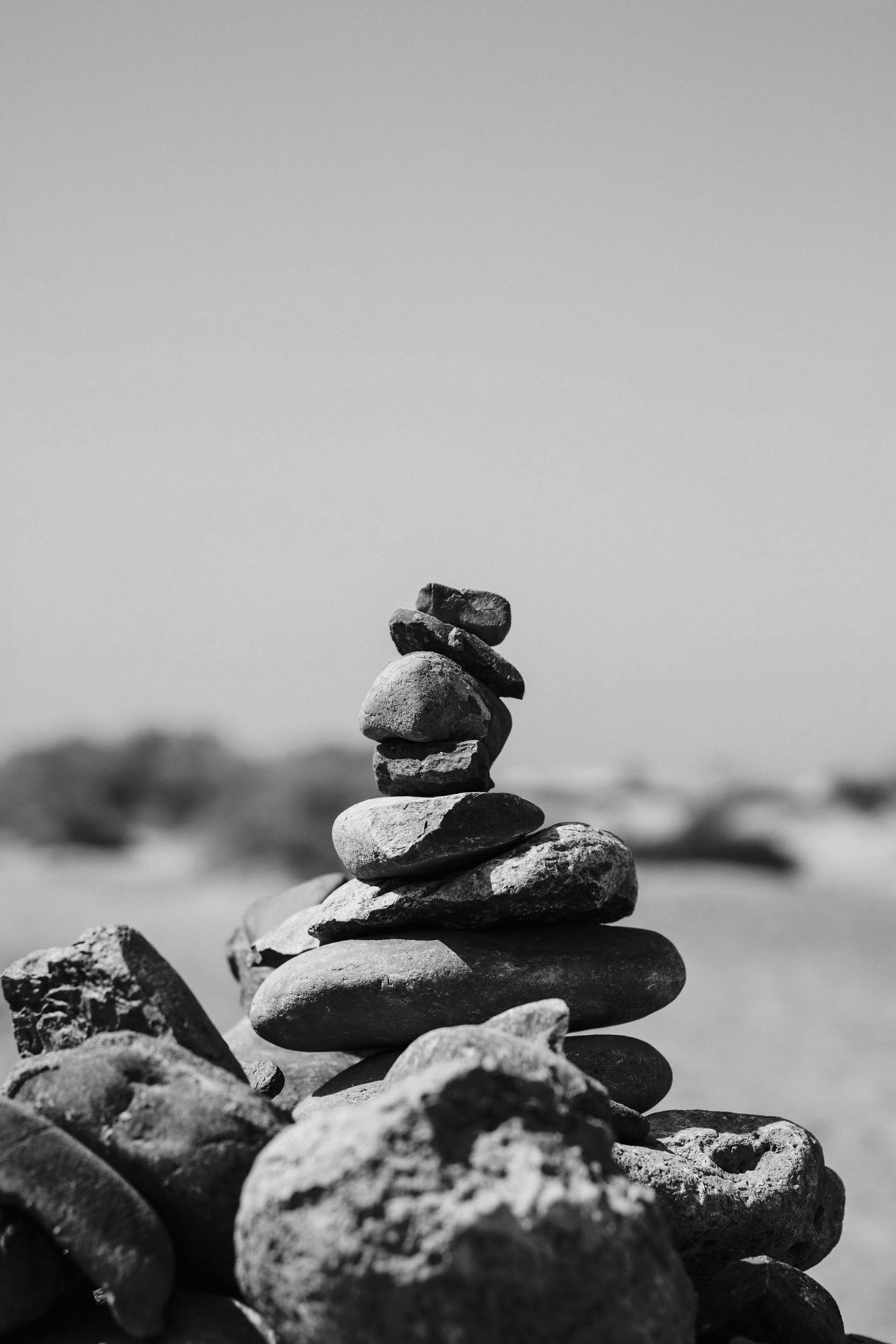 [Speaker Notes: Photo by Jonas Von Werne from Pexels]
Leader 1:	“My heart is like wax; 
it is melted within my breast;” (Psalm 22:14b)
Leader 2:	I no longer felt safe in the place
 	where I was supposed to 
experience God’s love. 

All:		For the loss of spiritual home, 
church family, and holy ground, 
we lament.
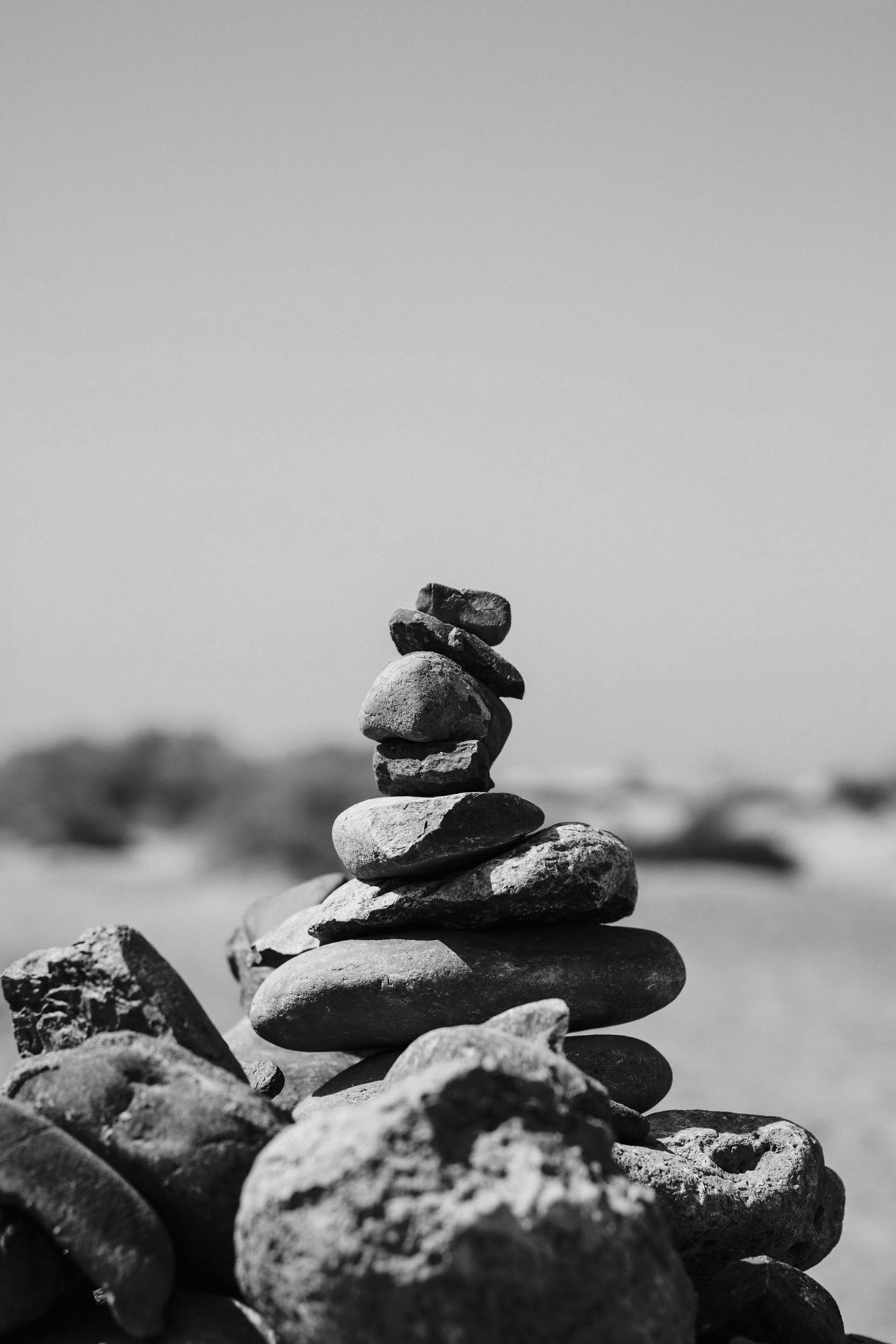 [Speaker Notes: Photo by Jonas Von Werne from Pexels]
Leader 1:	“My mouth is dried up like a
 		potsherd, and my tongue sticks
 		to my jaws; you lay me in the 
dust of death.” (Psalm 22:15)
Leader 2:	Every step of the way I had to 
fight to be heard and 
understood.  

All:		For systems and structures 
that retraumatize survivors, 
we wail.
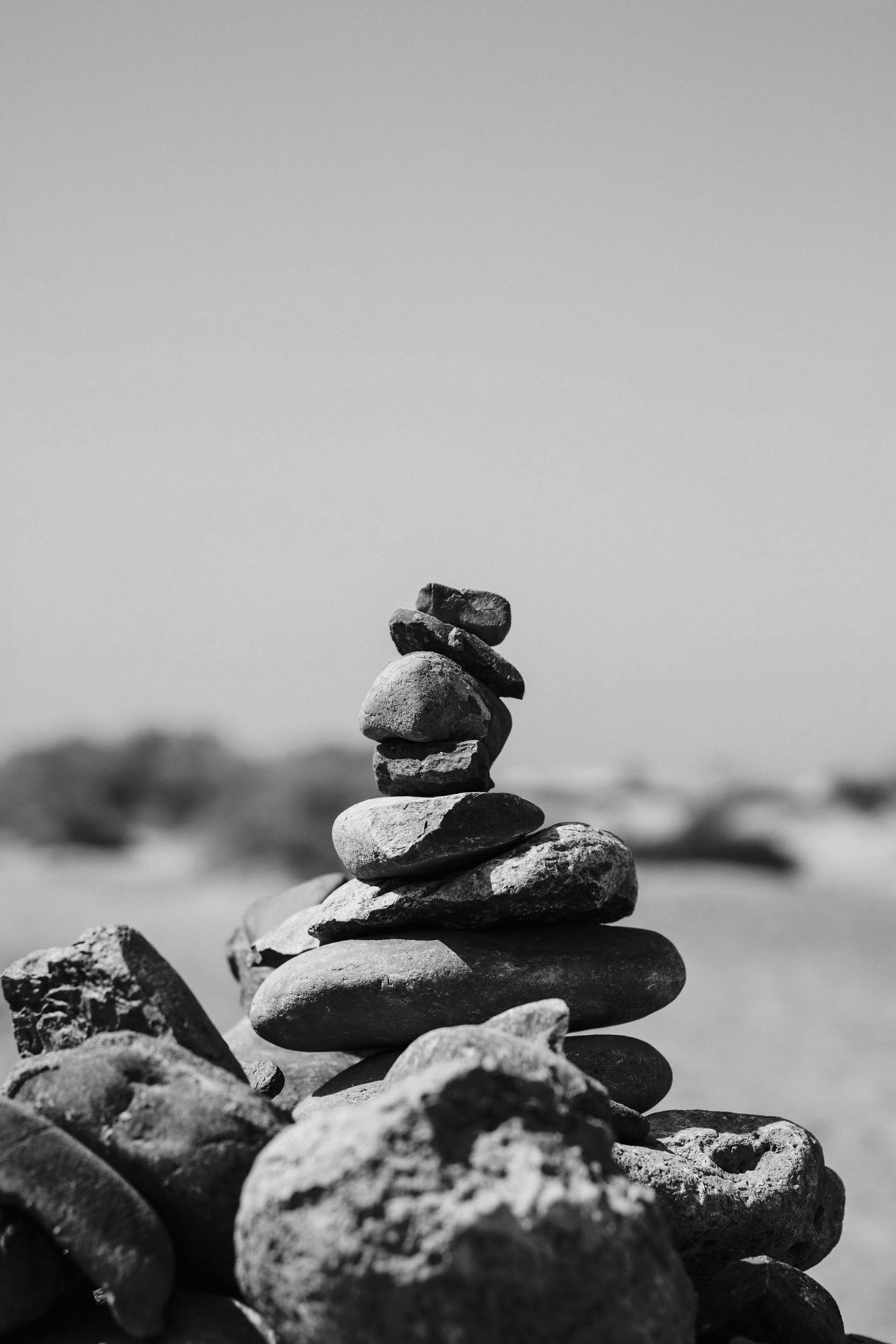 [Speaker Notes: Photo by Jonas Von Werne from Pexels]
Leader 1:	“My hands and feet have 
shriveled; I can count all my 
bones.” (Psalm 22:16b, 17a) 
Leader 2:	The abuse of power I 
experienced impacts my life, 
my work, and my relationships. 

All:		For the trauma that lives in 
flesh and bones, for the 
wounds that surface and 
resurface, we grieve.
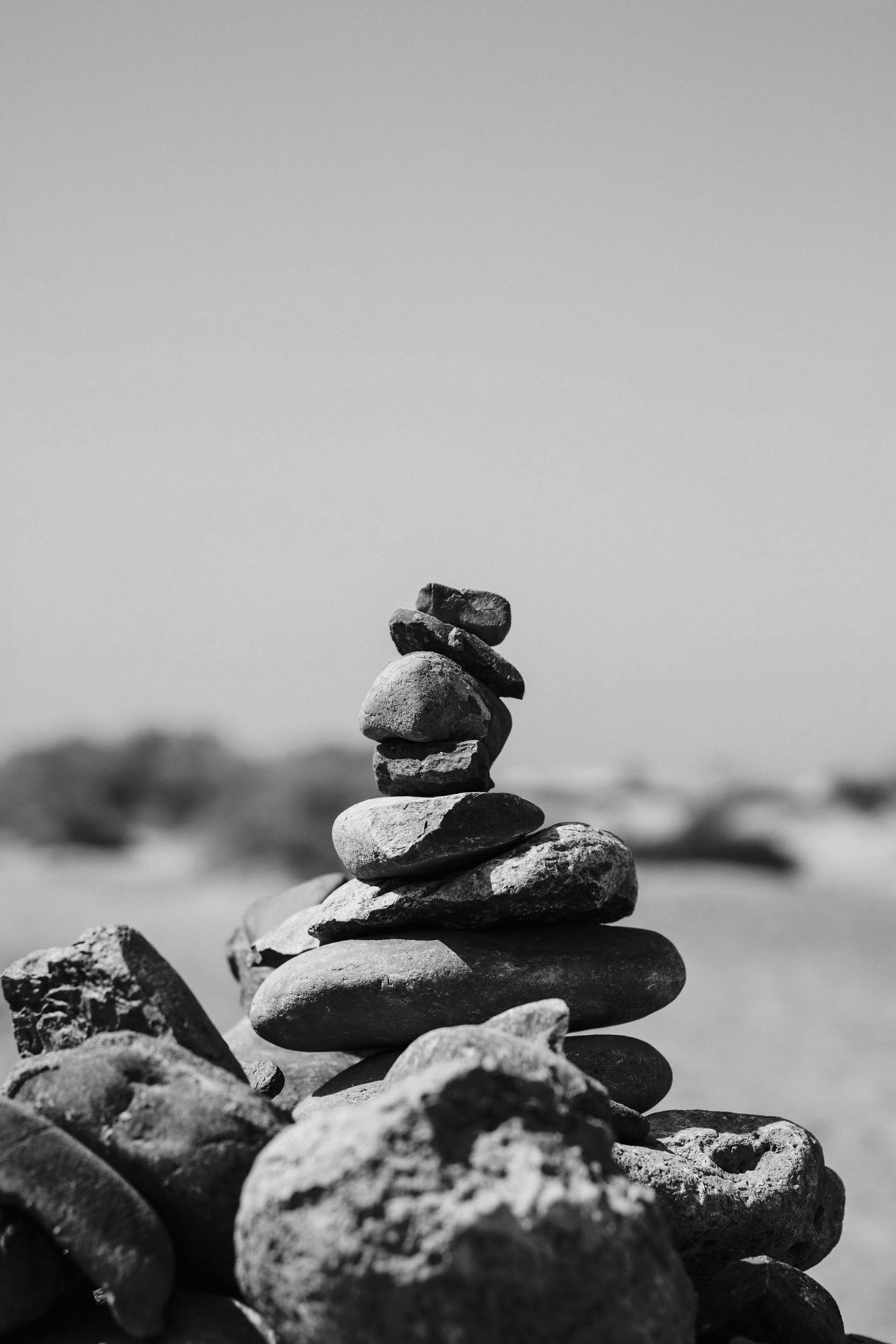 [Speaker Notes: Photo by Jonas Von Werne from Pexels]
Leader 1:	“I am a worm, and not human; 
scorned by others, and
despised by the people.” 
(Psalm 22:6)
Leader 2:	When I told my story, 
the community turned its back
on me.  

All:		For the failure to hear, believe, 
and take action in response 
to reports of abuse, we weep.
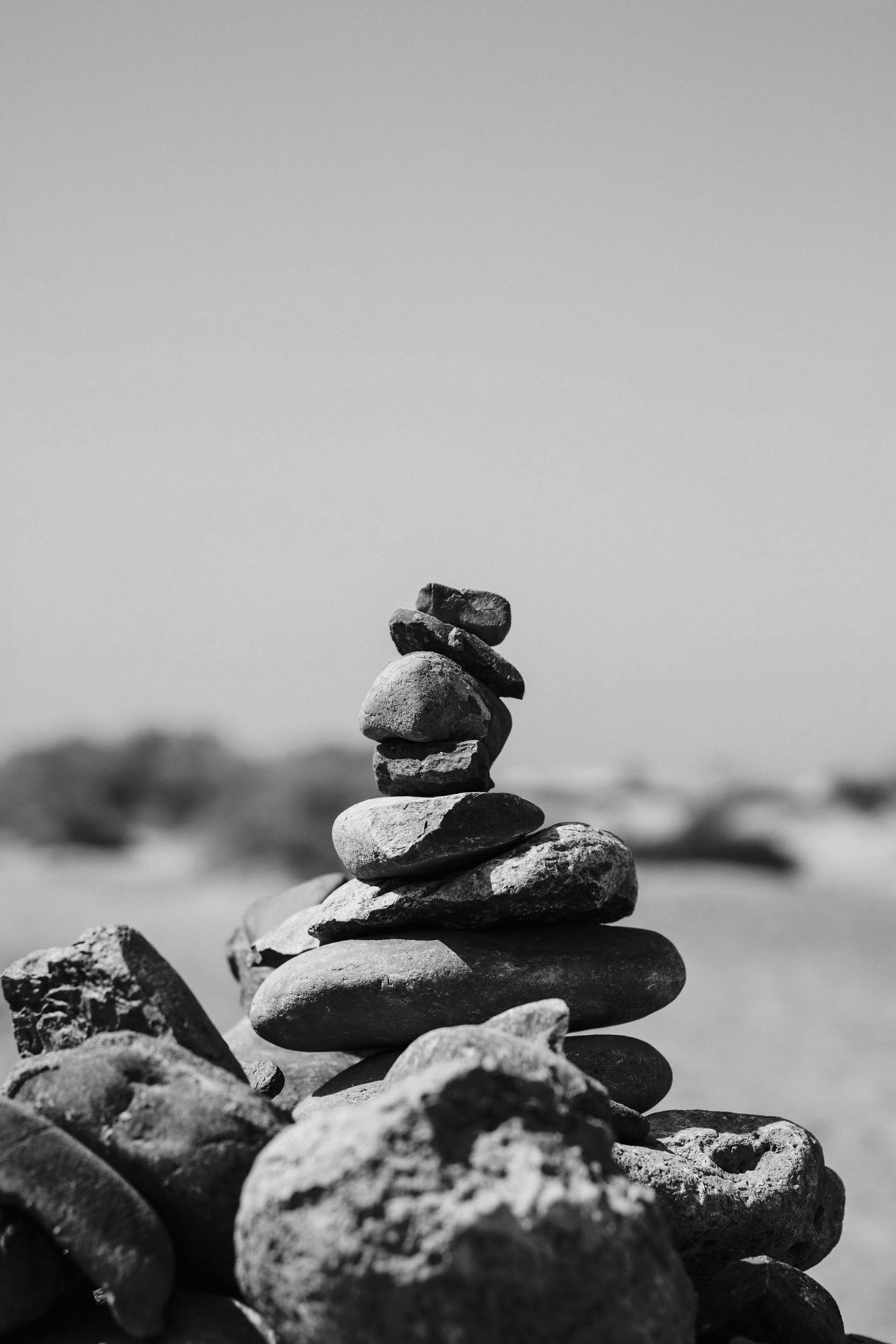 [Speaker Notes: Photo by Jonas Von Werne from Pexels]
Leader 1:	“O my God, I cry by day, but 
you do not answer; and by 
night, but find no rest.” (Psalm 22:2)
Leader 2:	Because of what happened to 
me, I have struggled to hold on 
to my faith. 

All:		For the effects of abuse that go 
beyond the capacity of words 
to capture, for all that is lost, 
we mourn.
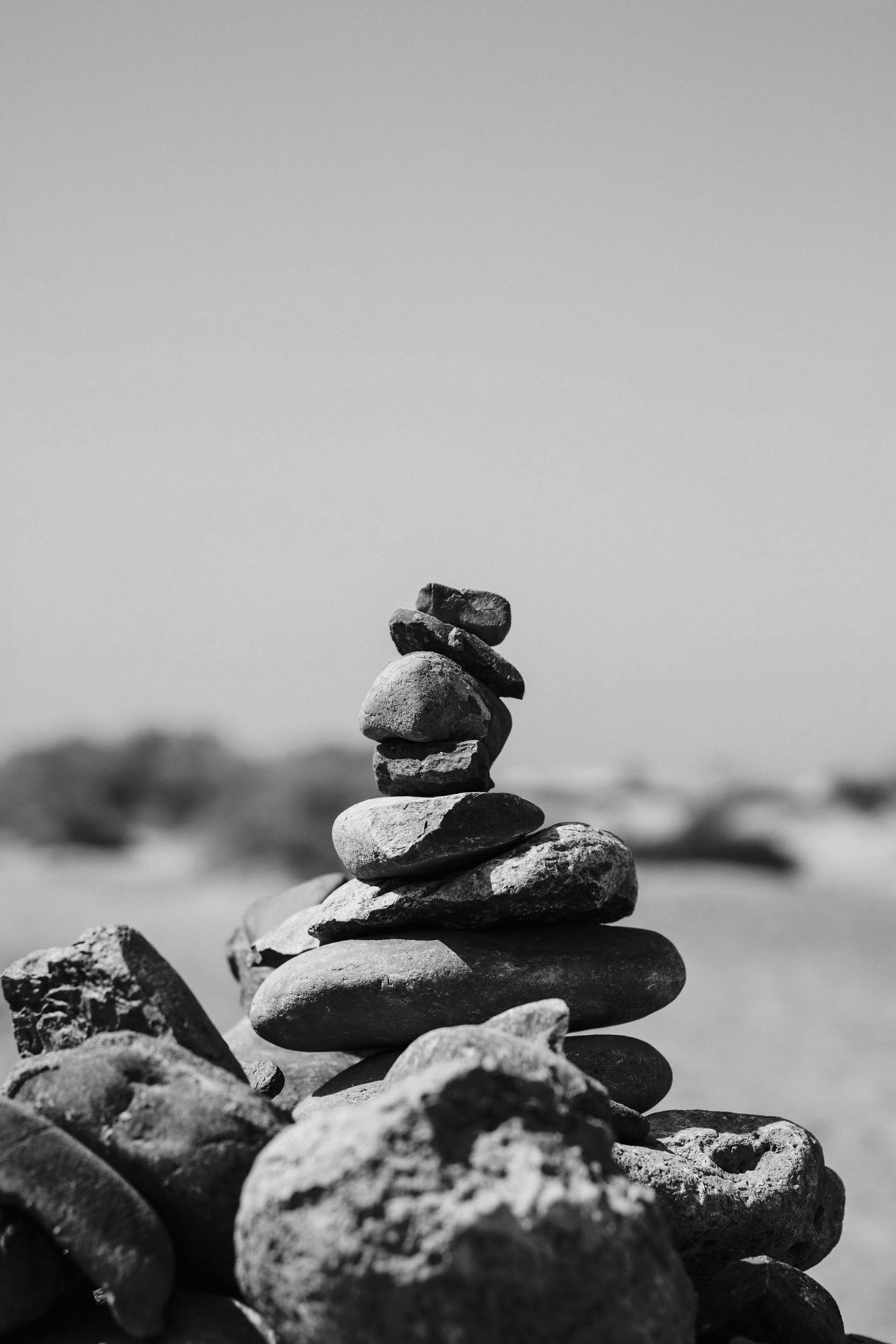 [Speaker Notes: Photo by Jonas Von Werne from Pexels]
Leader 3:	“Yet you, O God, are holy, 
enthroned on the praises of 
your people.  In you our 
ancestors trusted; they trusted,
and you delivered them. 
(Psalm 22:3-4)

So “I will tell of your name to 
my brothers and sisters; in the 
midst of the congregation I will 
praise you:” (Psalm 22:22)
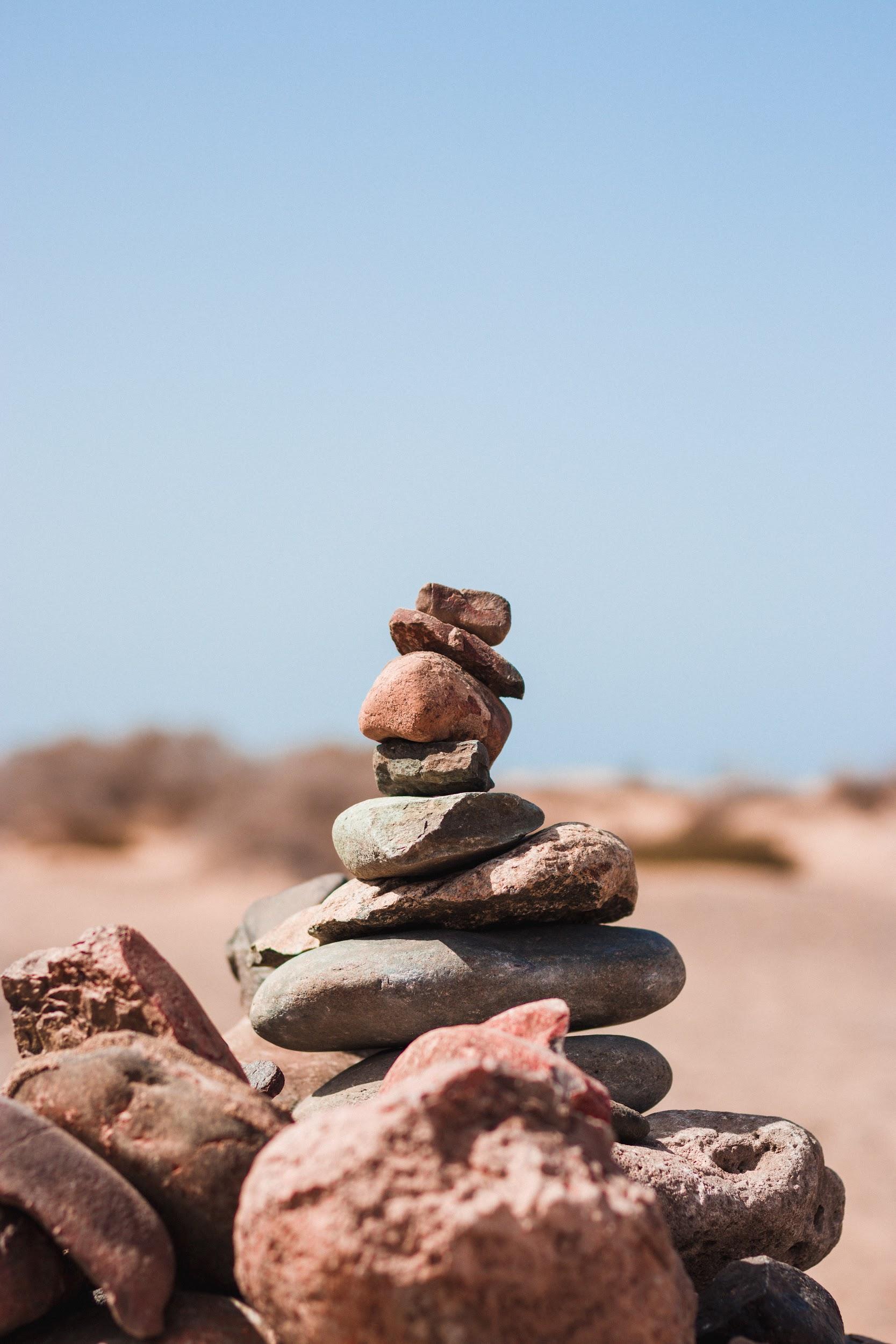 [Speaker Notes: Photo by Jonas Von Werne from Pexels]
Leader 3:	“For you did not despise or 
abhor the affliction of the 
afflicted; you did not hide your 
face from me, but heard when I
cried out.” (Psalm 22:24)
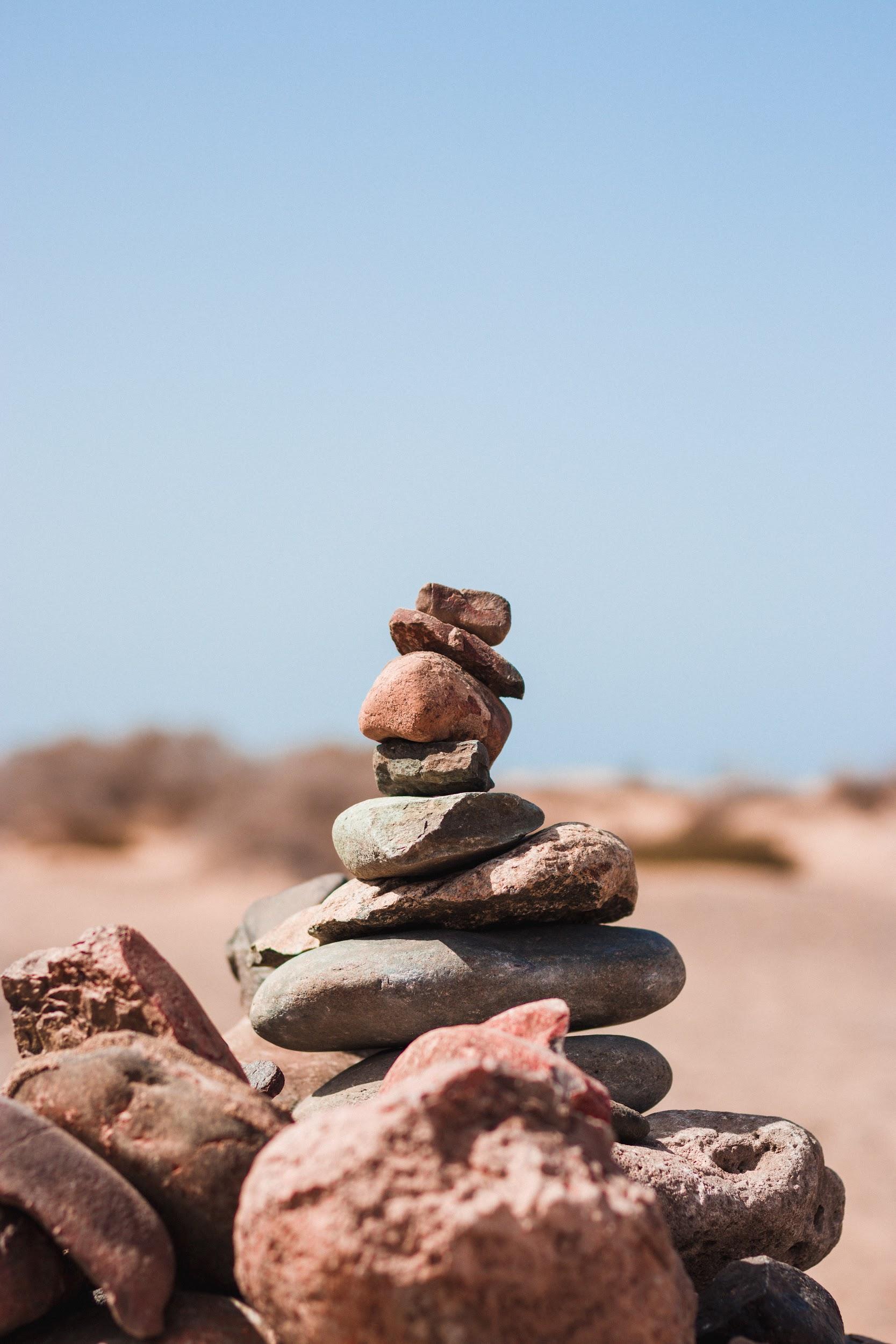 [Speaker Notes: Photo by Jonas Von Werne from Pexels]
Leader 1:	We came with our stories, 
and they were honored, 
Leader 2:	because you heard in them a 
prophetic voice speaking the 
truth in love. 

All:		As disciples of Christ, 
we commit to following 
his way of listening to the outcast and the voiceless.
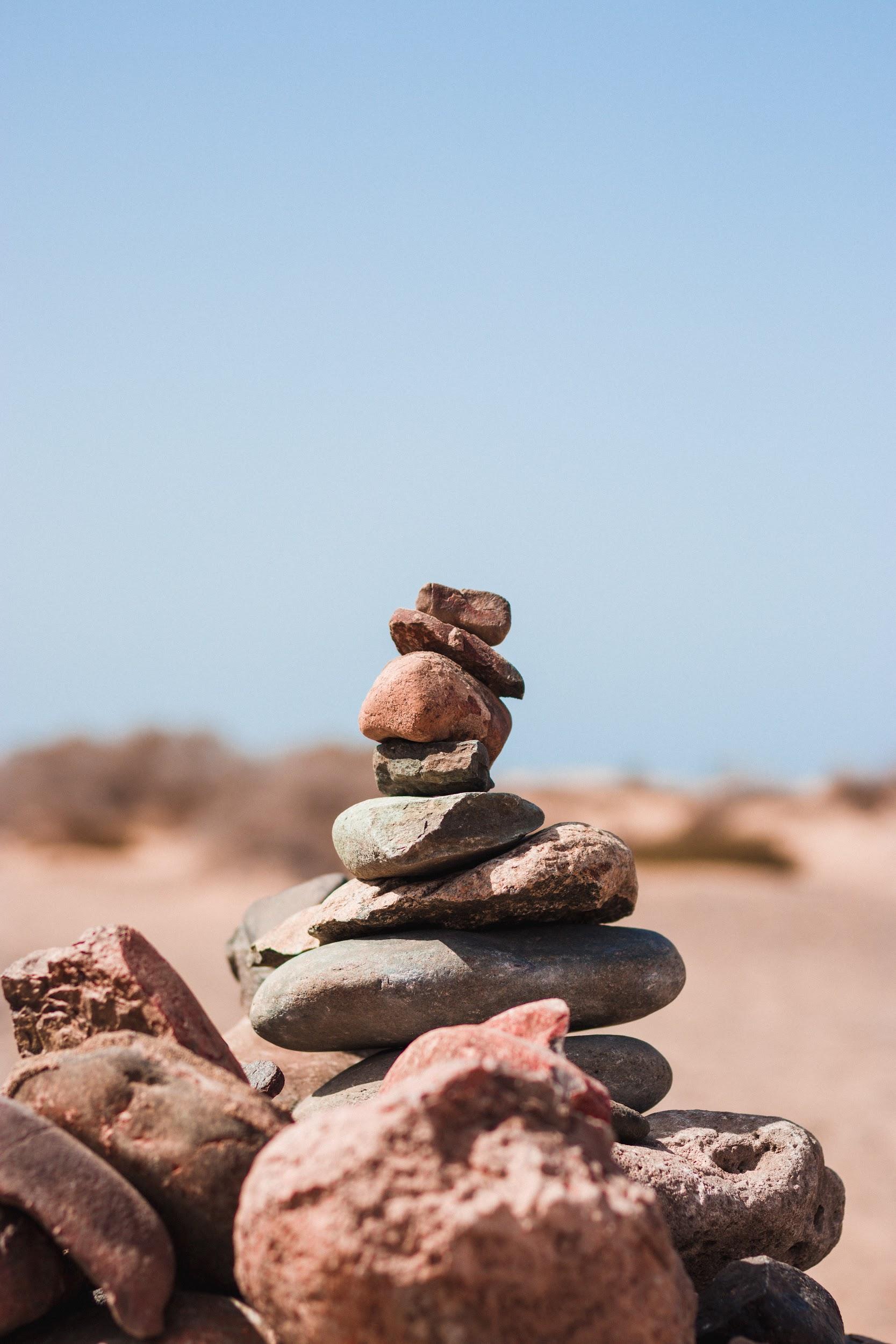 [Speaker Notes: Photo by Jonas Von Werne from Pexels]
Leader 1:	We came with our wounds,
and they were healed, 
Leader 2:	because you reached out 
with compassion.  

All:		As followers of Jesus, 
we commit to continuing 
his ministries of healing 
and restoration.
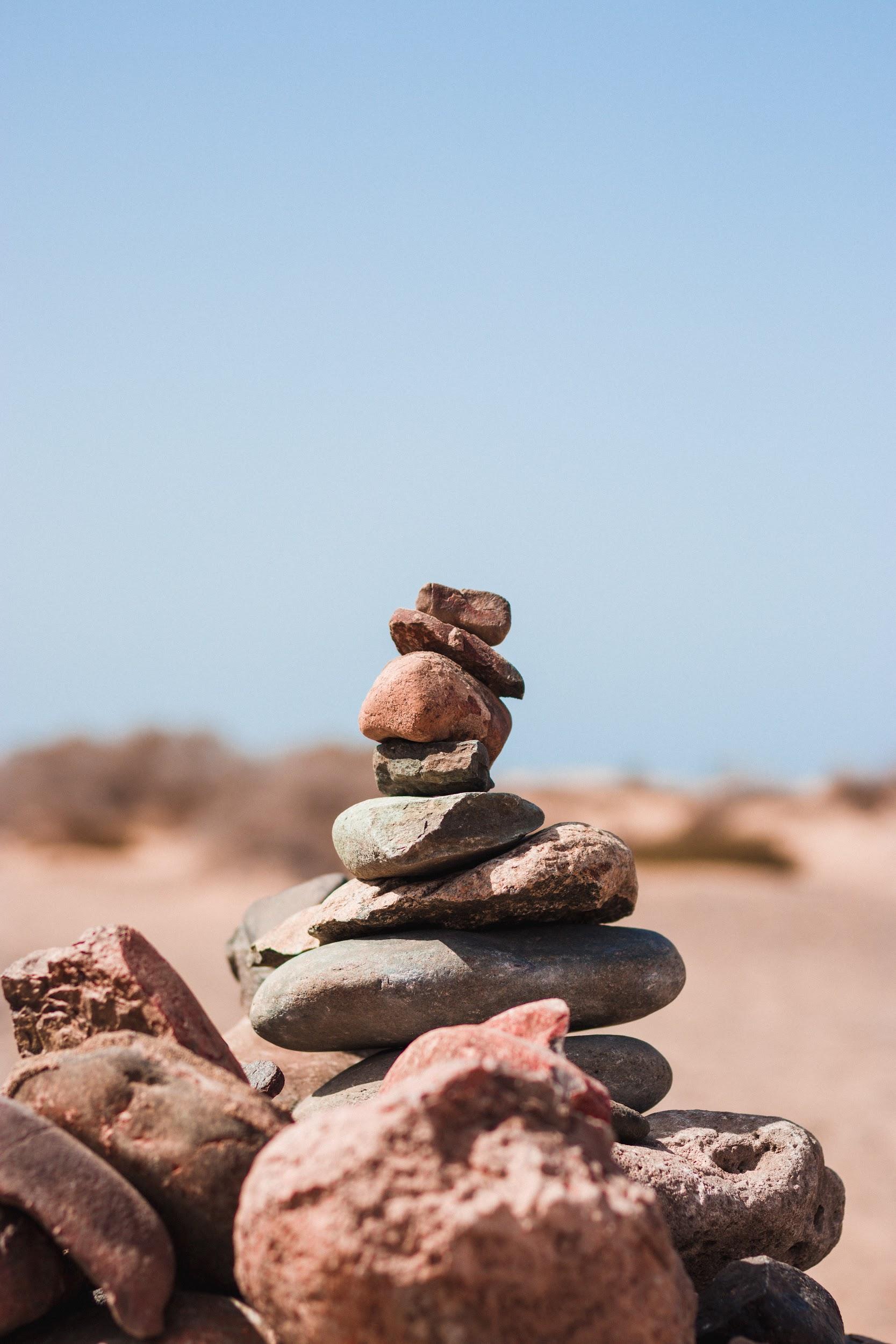 [Speaker Notes: Photo by Jonas Von Werne from Pexels]
Leader 1:	We came with our courage, 
and it was celebrated, 
Leader 2:	because you saw in each one 
the radiant image of God. 

All:		As people of God, we commit
 		to holding those in power 
accountable to use it wisely 
and well.
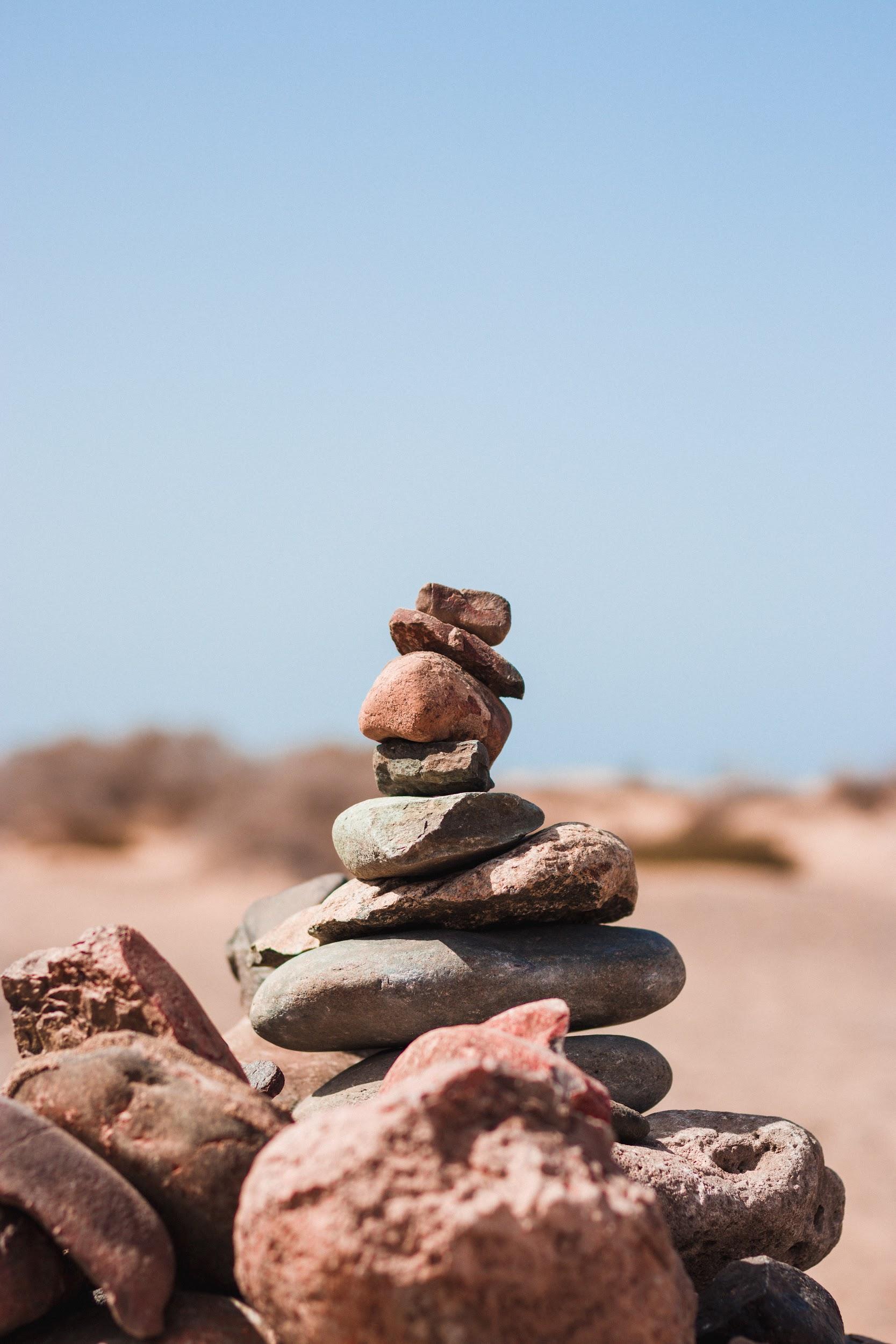 [Speaker Notes: Photo by Jonas Von Werne from Pexels]
Leader 1:	We came with our witness, 
and hearts were opened to us, 
Leader 2:	because you honored your 
responsibility to one another. 
All:		As the Body of Christ, 
we commit to standing 
together in solidarity 
with those who suffer, 
as members of one body committed to God’s love 
and justice.
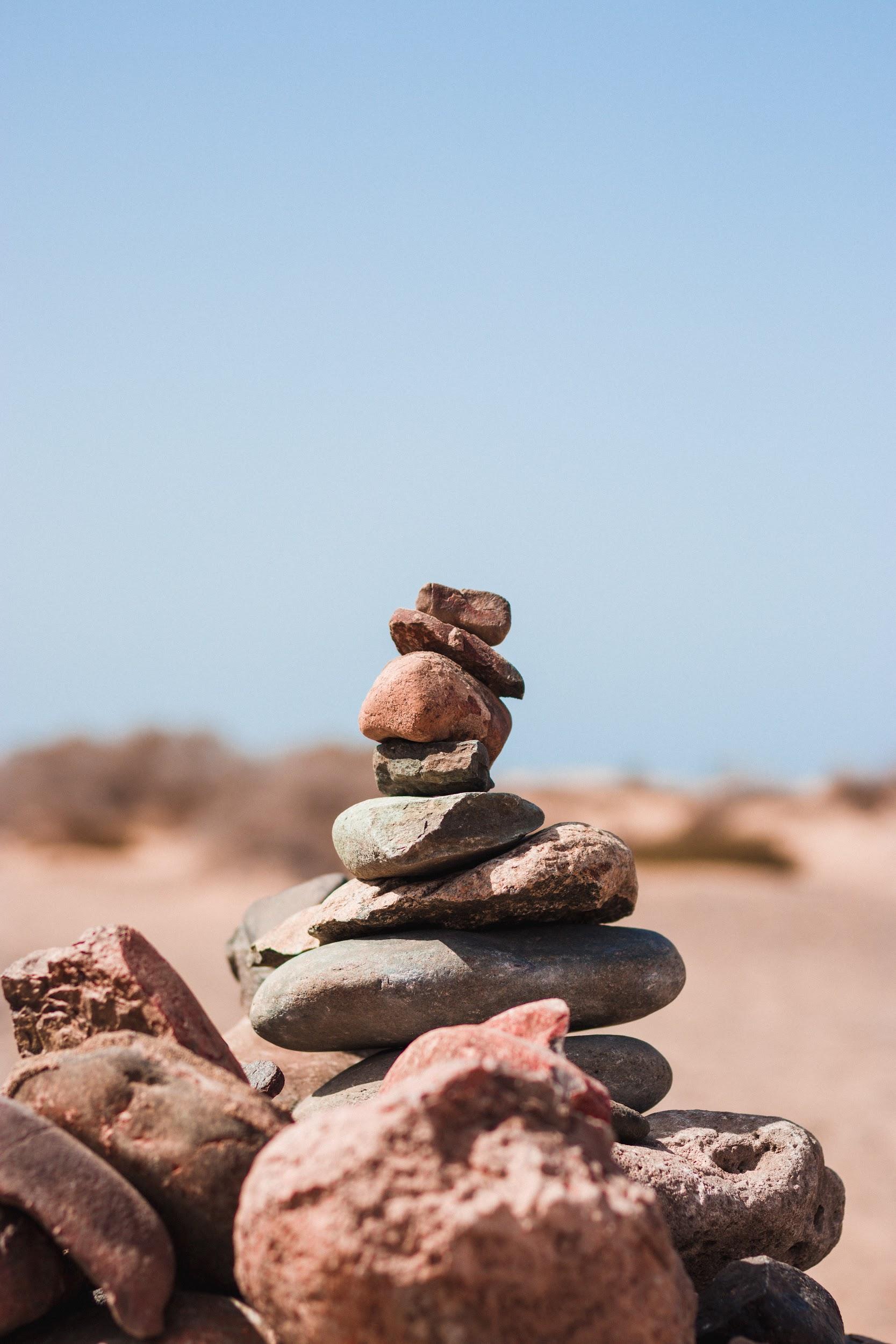 [Speaker Notes: Photo by Jonas Von Werne from Pexels]
Leader 1:	We came with our stories, 
and they were heard, 
Leader 2:	because we learned to listen 
to what the stones 
are crying out.   

All:		Thanks be to God, 
who showed us in Christ Jesus 
a new kind of power;
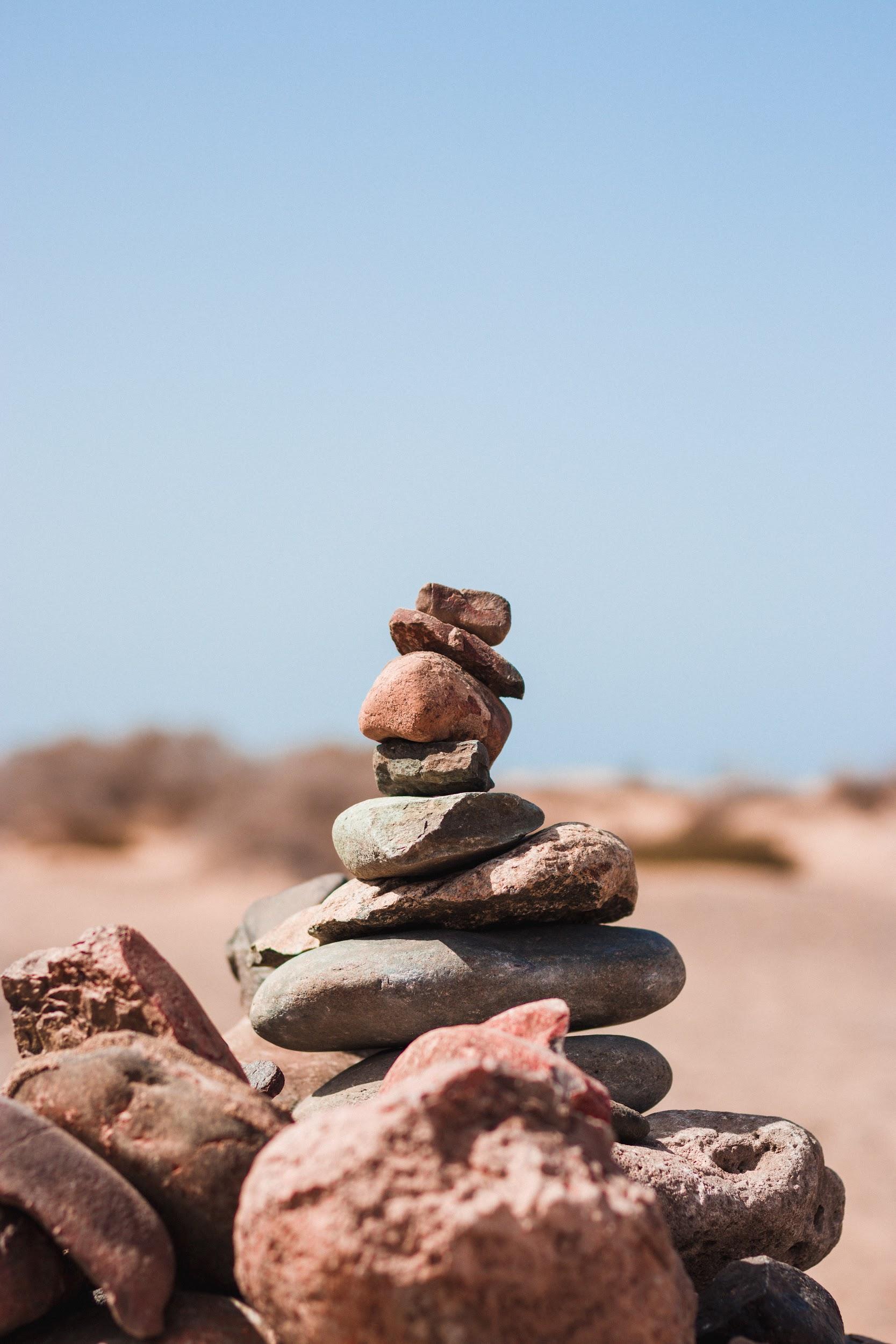 [Speaker Notes: Photo by Jonas Von Werne from Pexels]
the power to serve, to love, 
to listen, to heal, 
and to transform the world. 
 
To this right use of power, 
to this way of being in just 
and loving relationship, 
to this manifestation of grace, 
to this vision of shalom, 
we commit our hearts, 
our hands, and our Church.
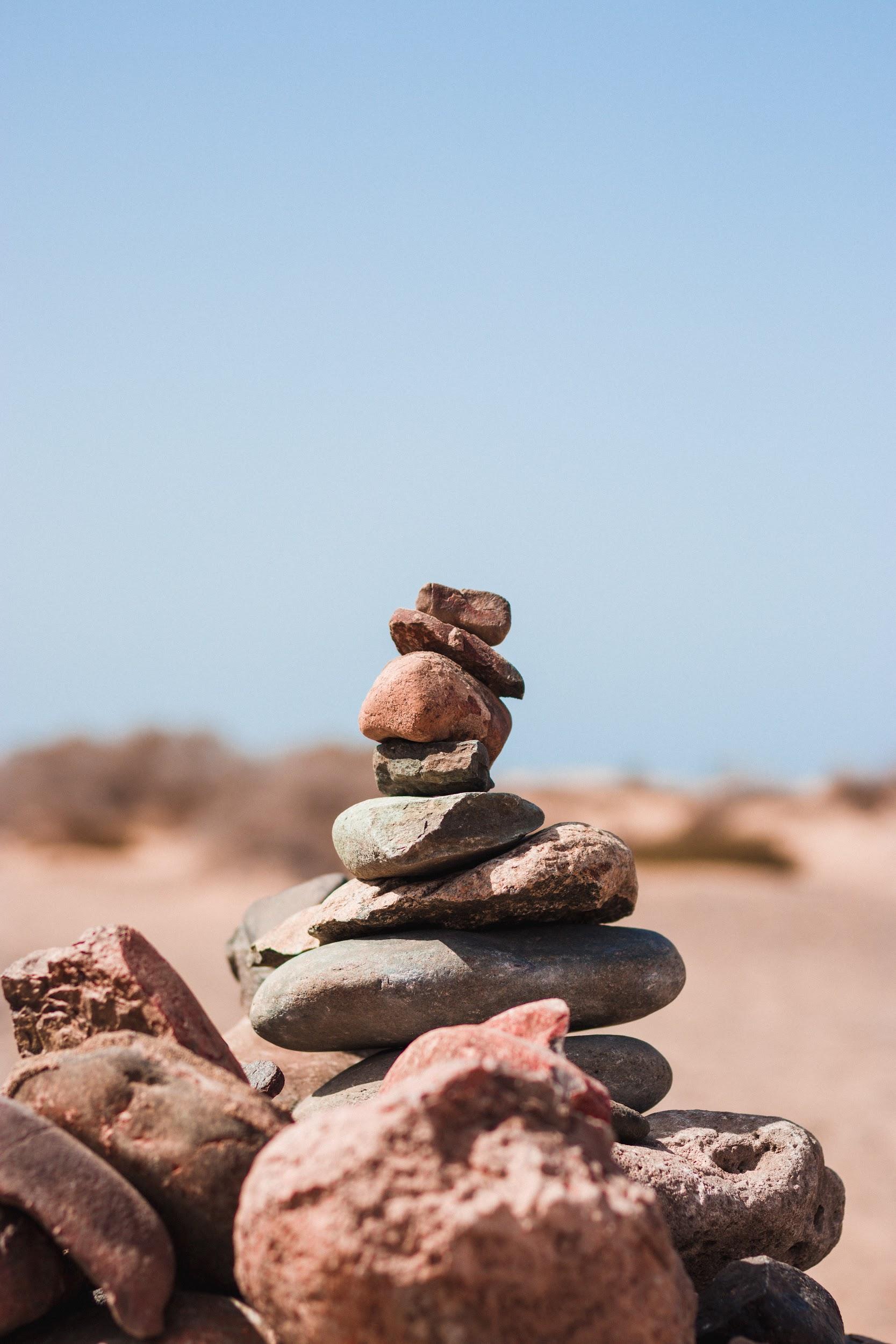 [Speaker Notes: Photo by Jonas Von Werne from Pexels]
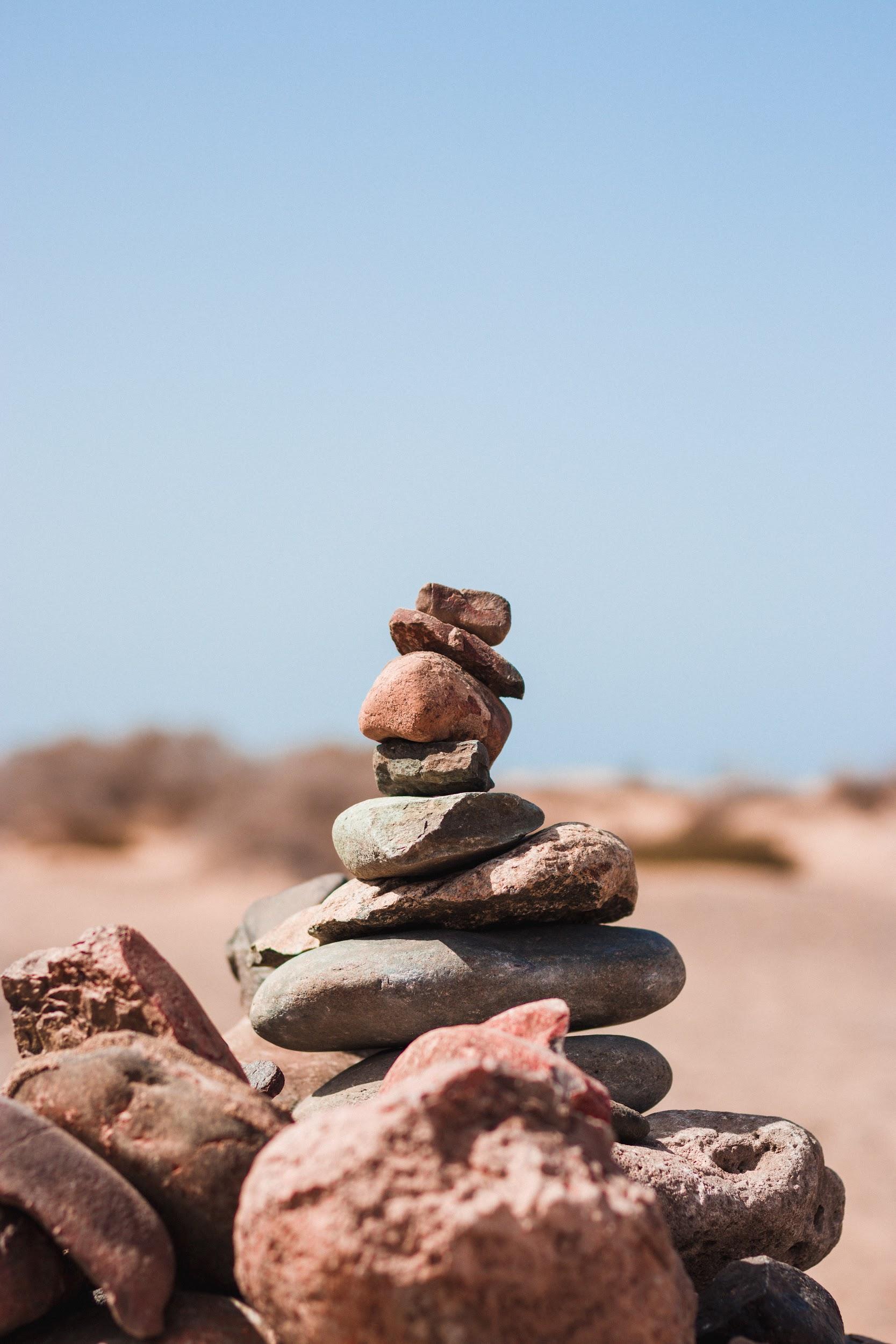 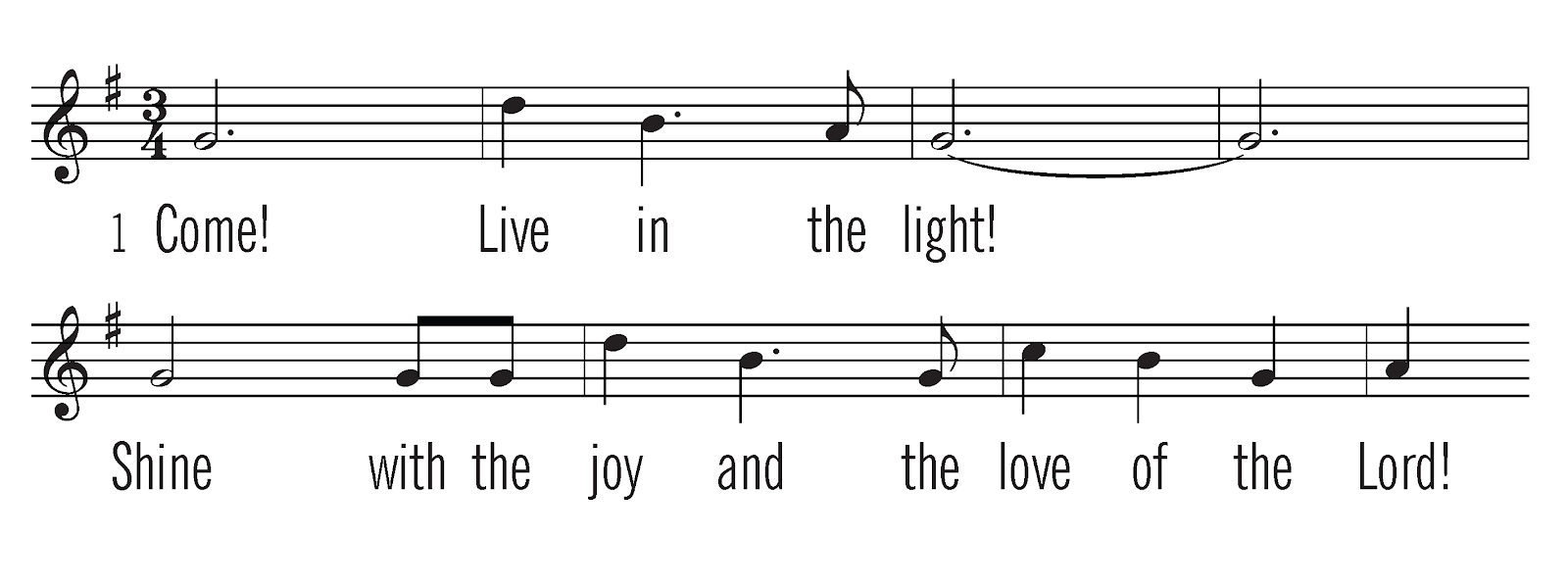 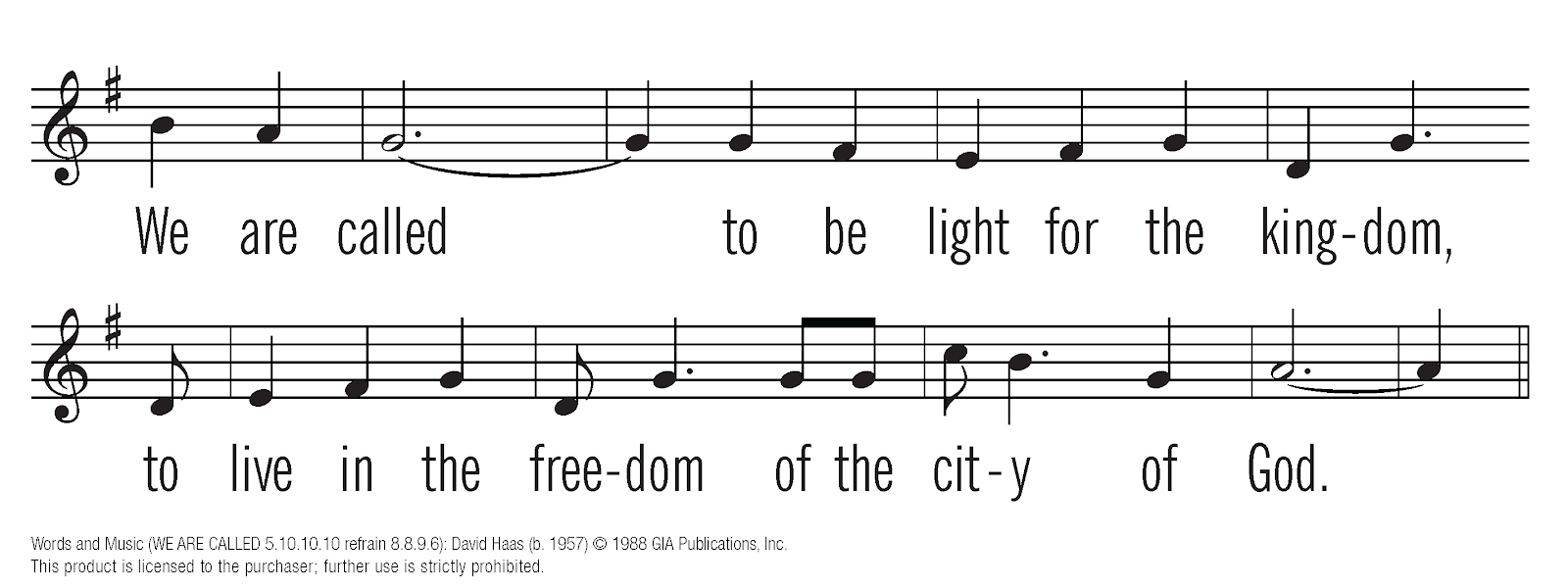 [Speaker Notes: Photo by Jonas Von Werne from Pexels]
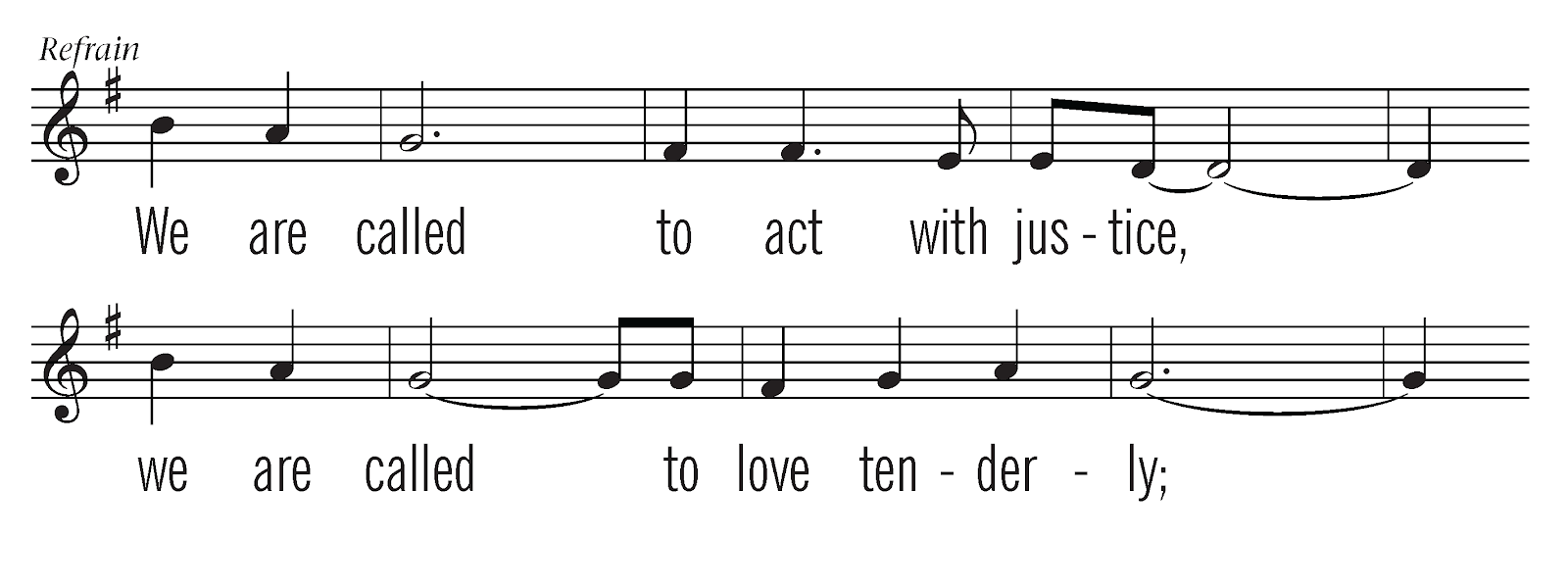 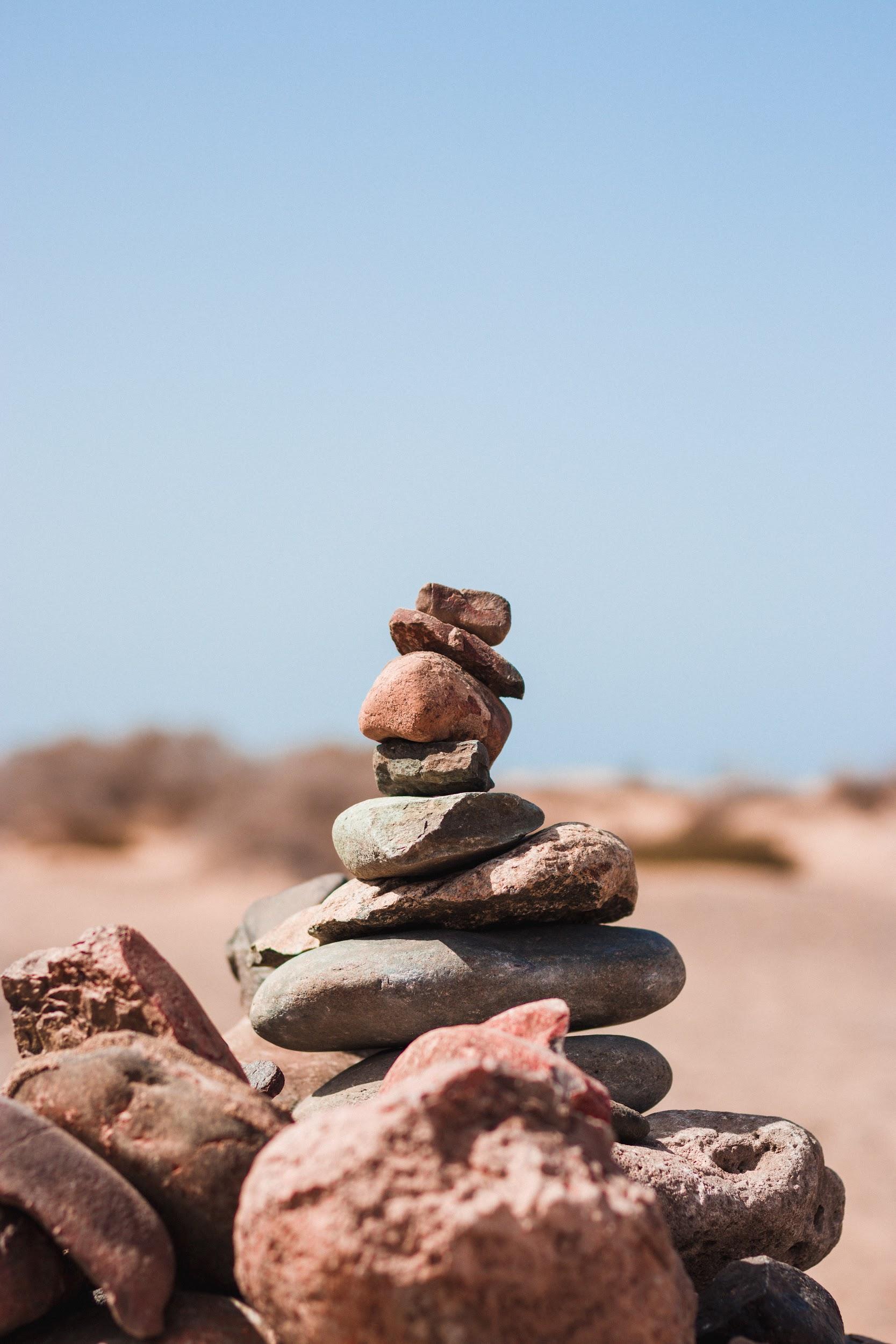 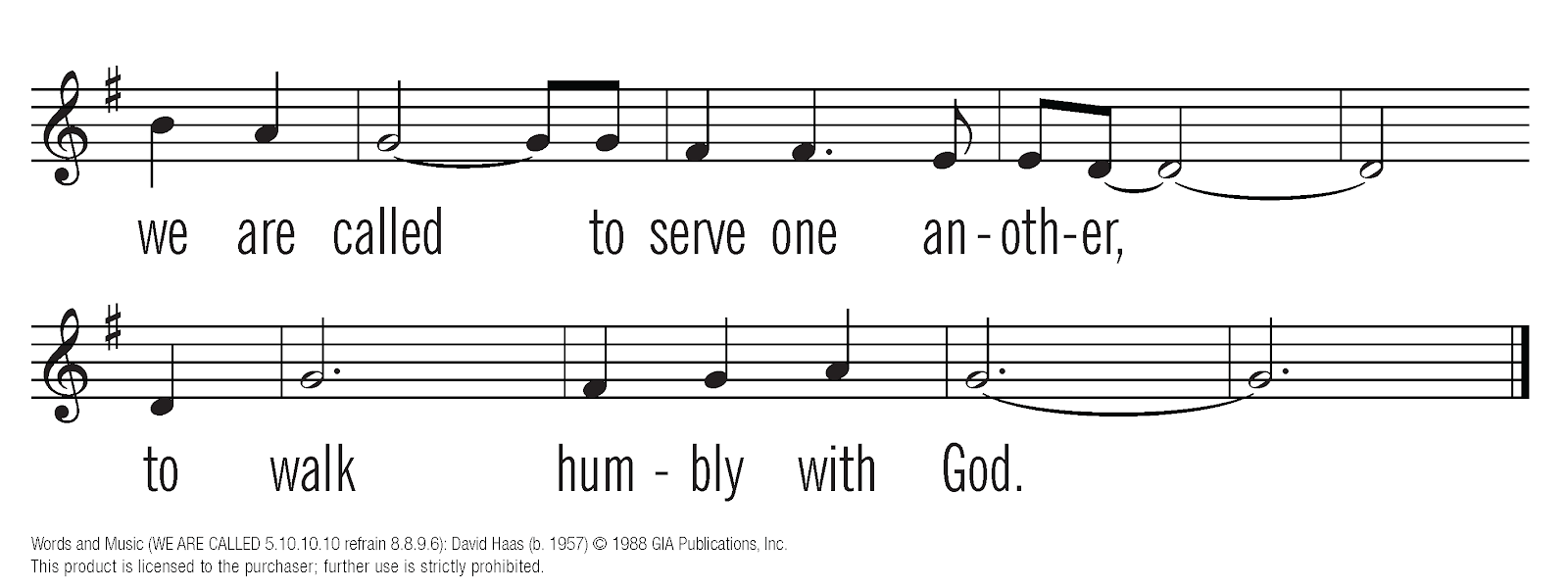 [Speaker Notes: Photo by Jonas Von Werne from Pexels]
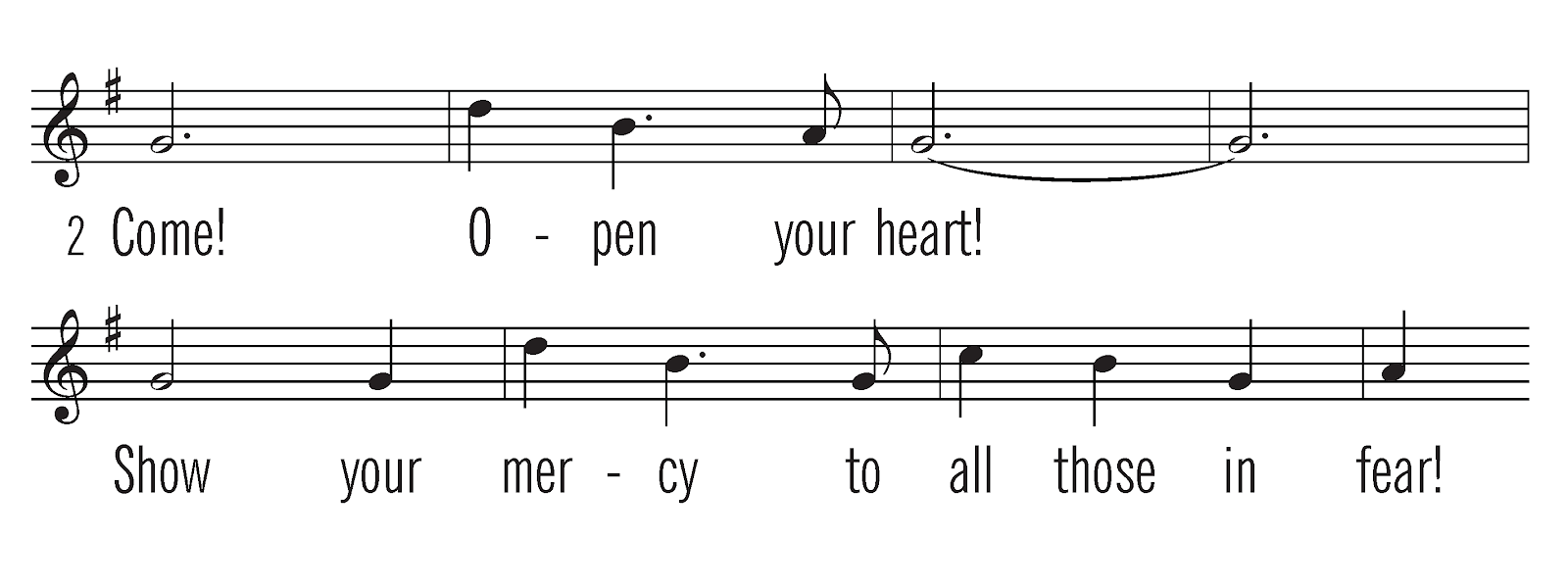 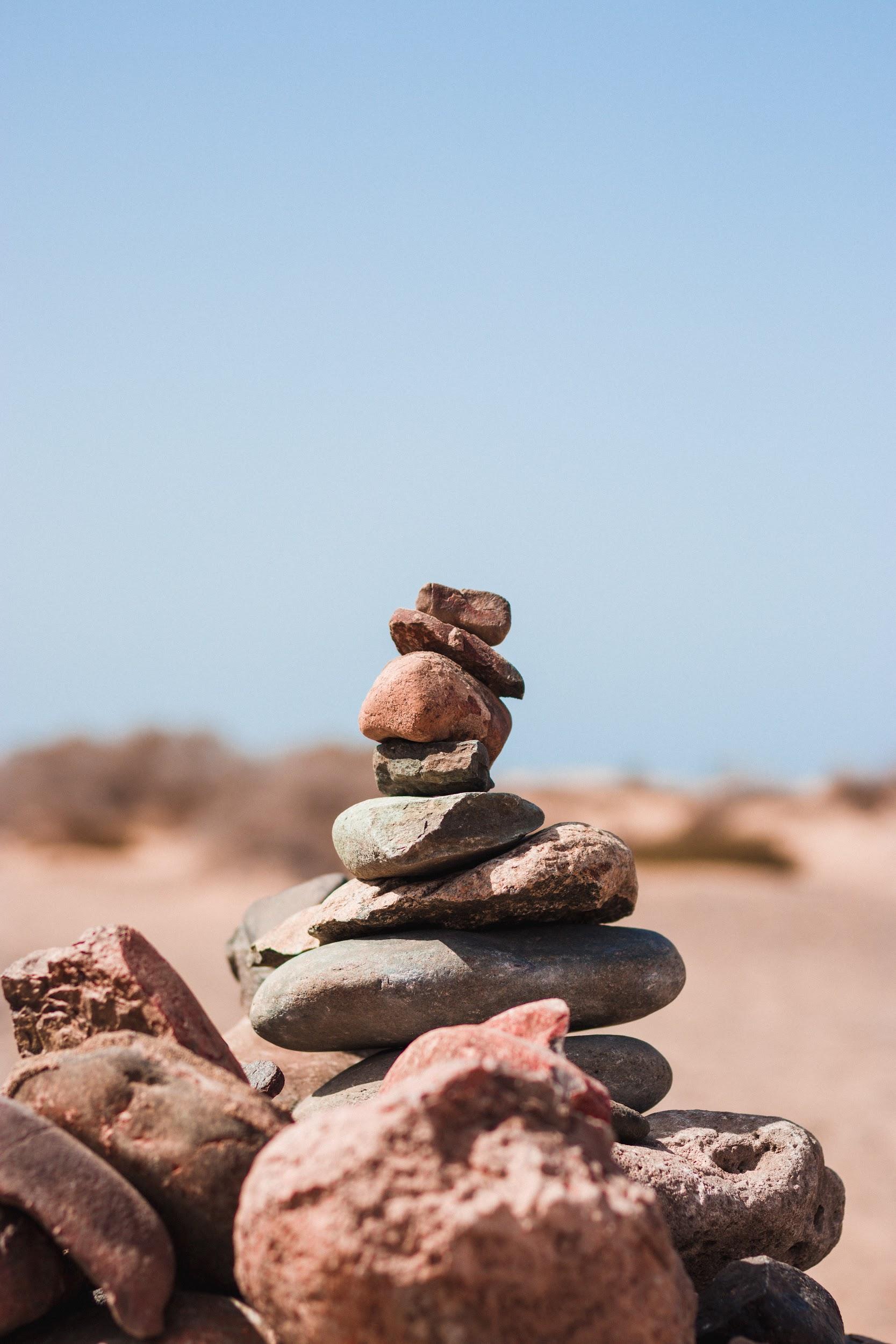 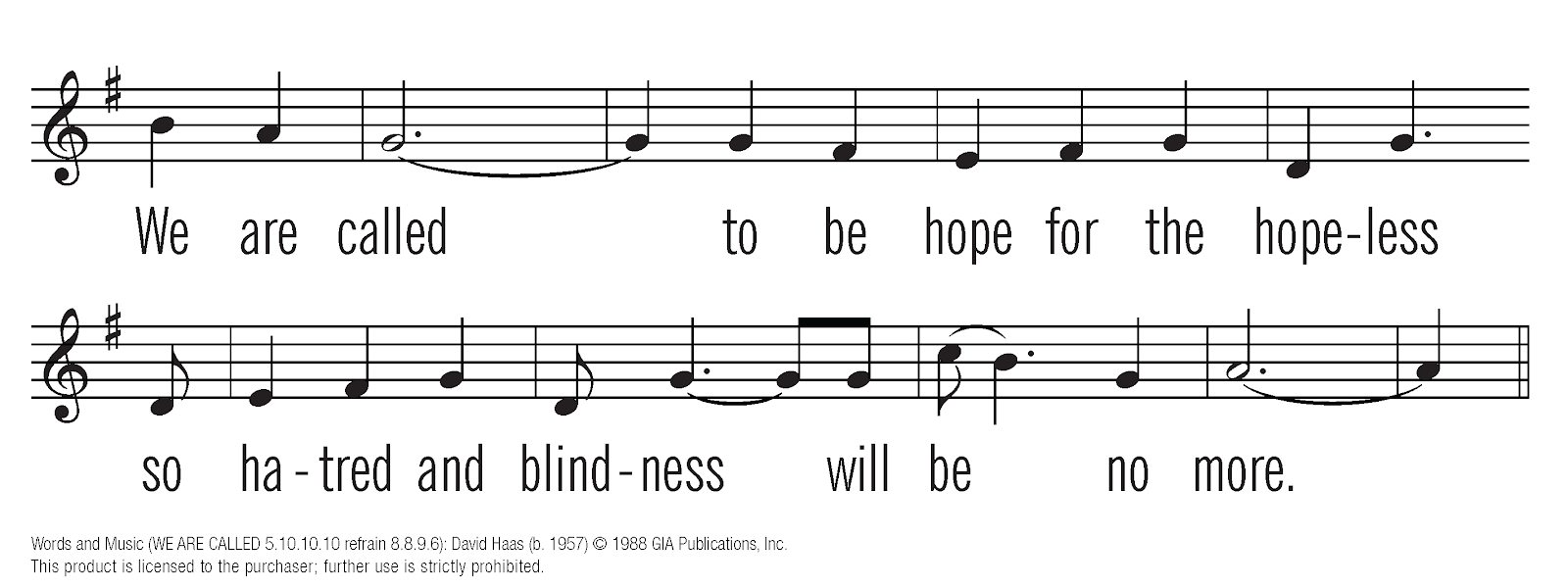 [Speaker Notes: Photo by Jonas Von Werne from Pexels]
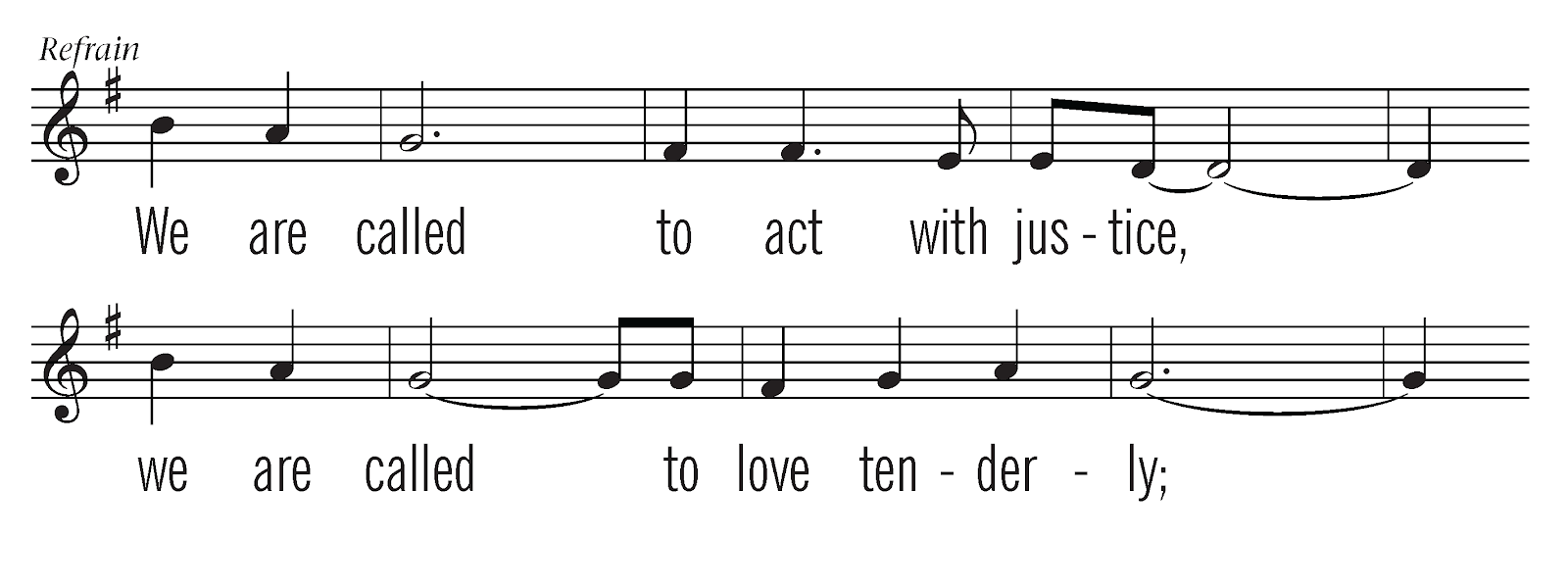 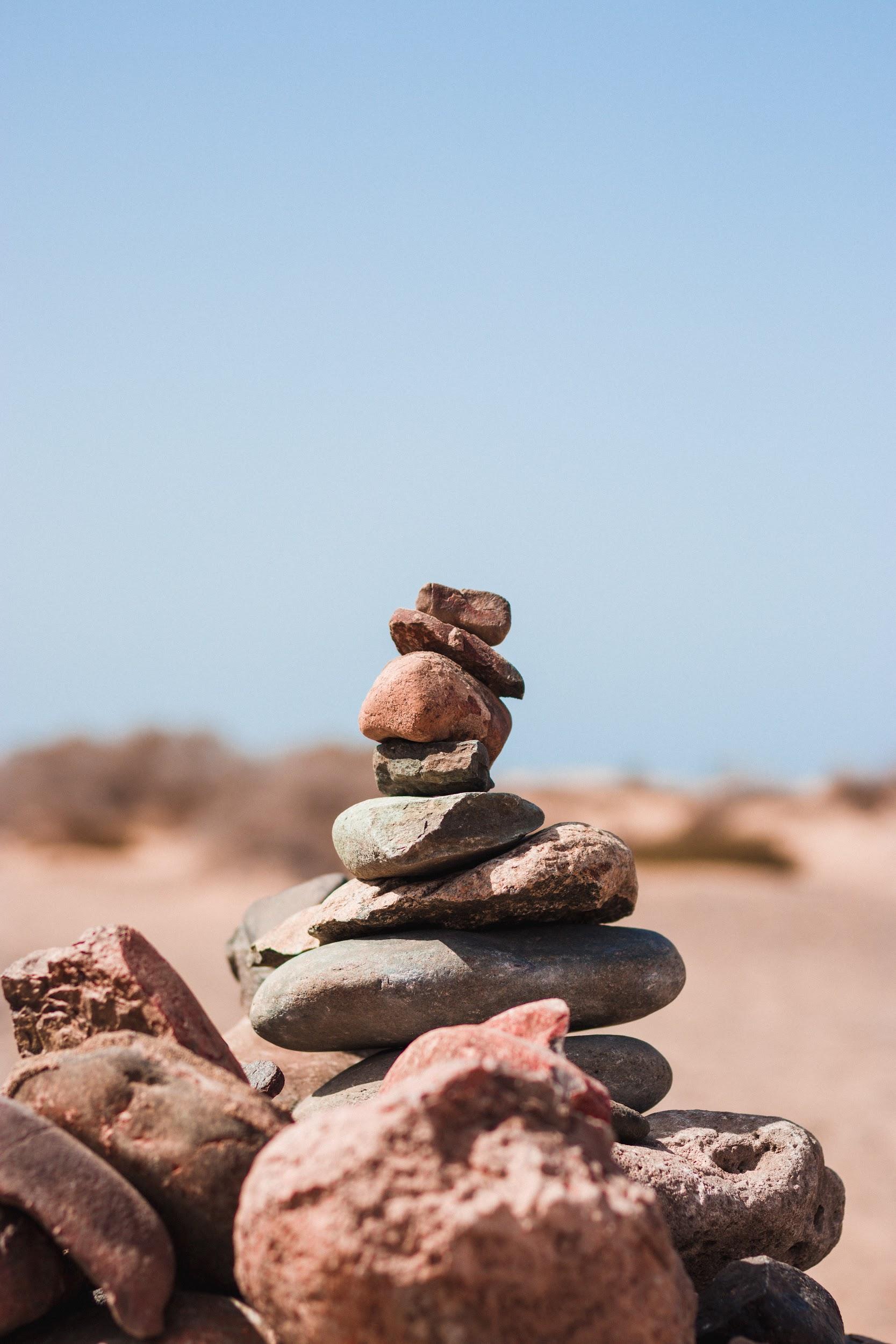 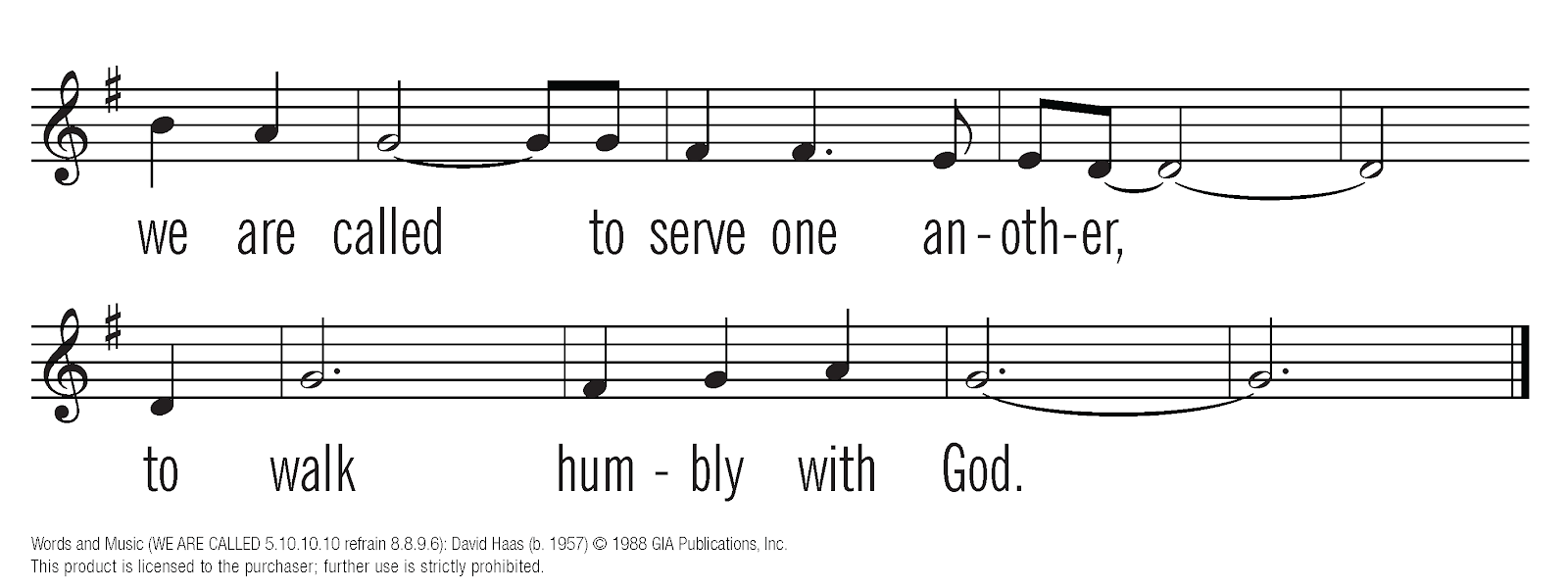 [Speaker Notes: Photo by Jonas Von Werne from Pexels]
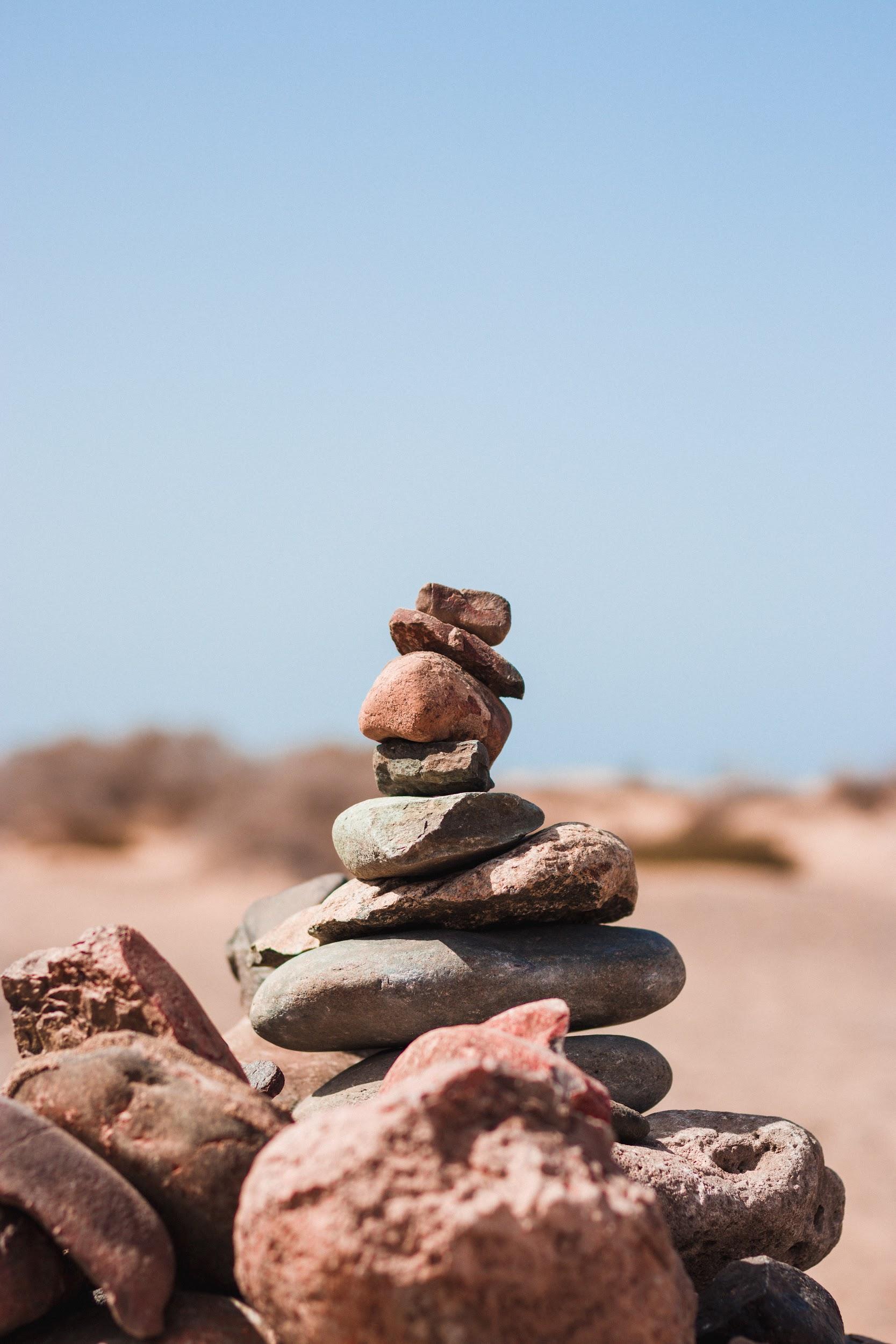 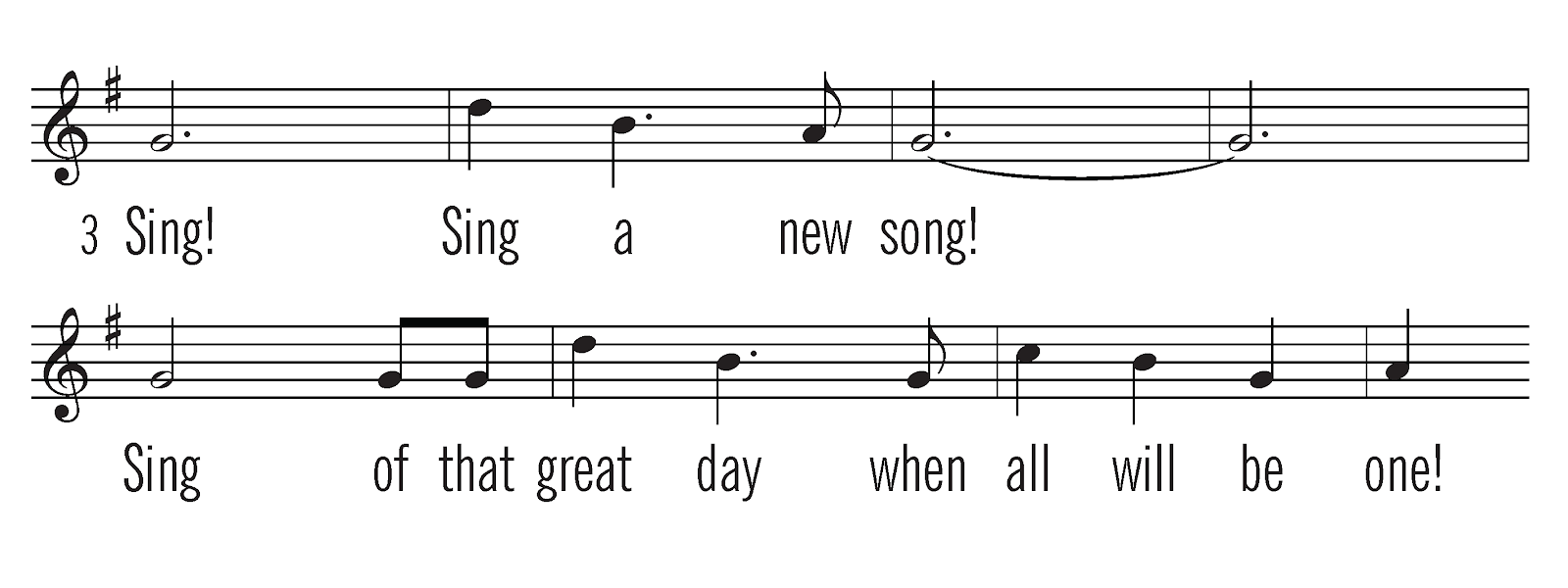 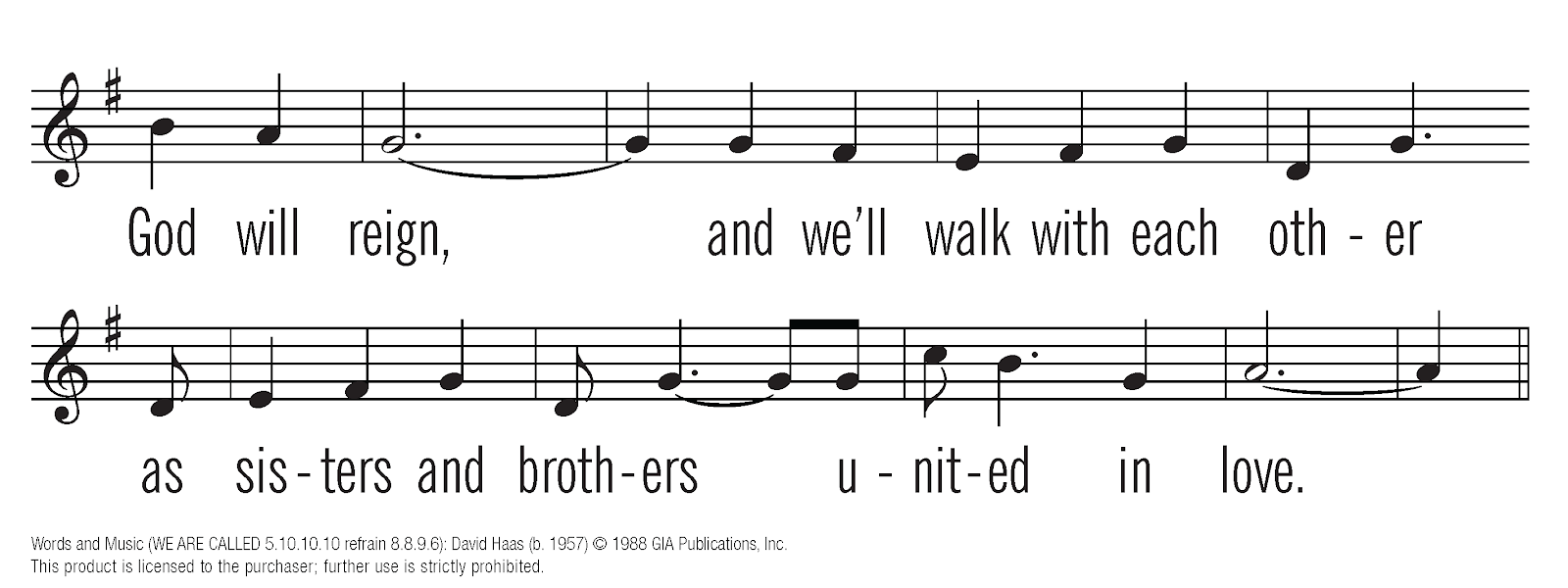 [Speaker Notes: Photo by Jonas Von Werne from Pexels]
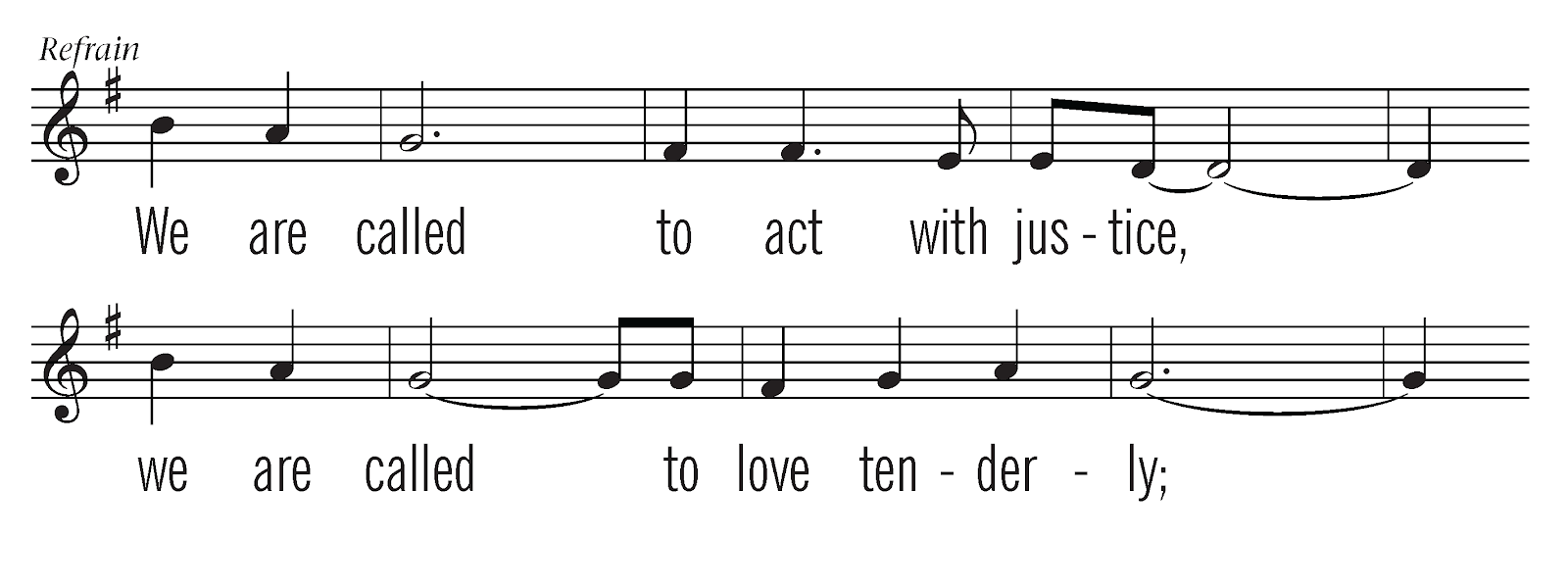 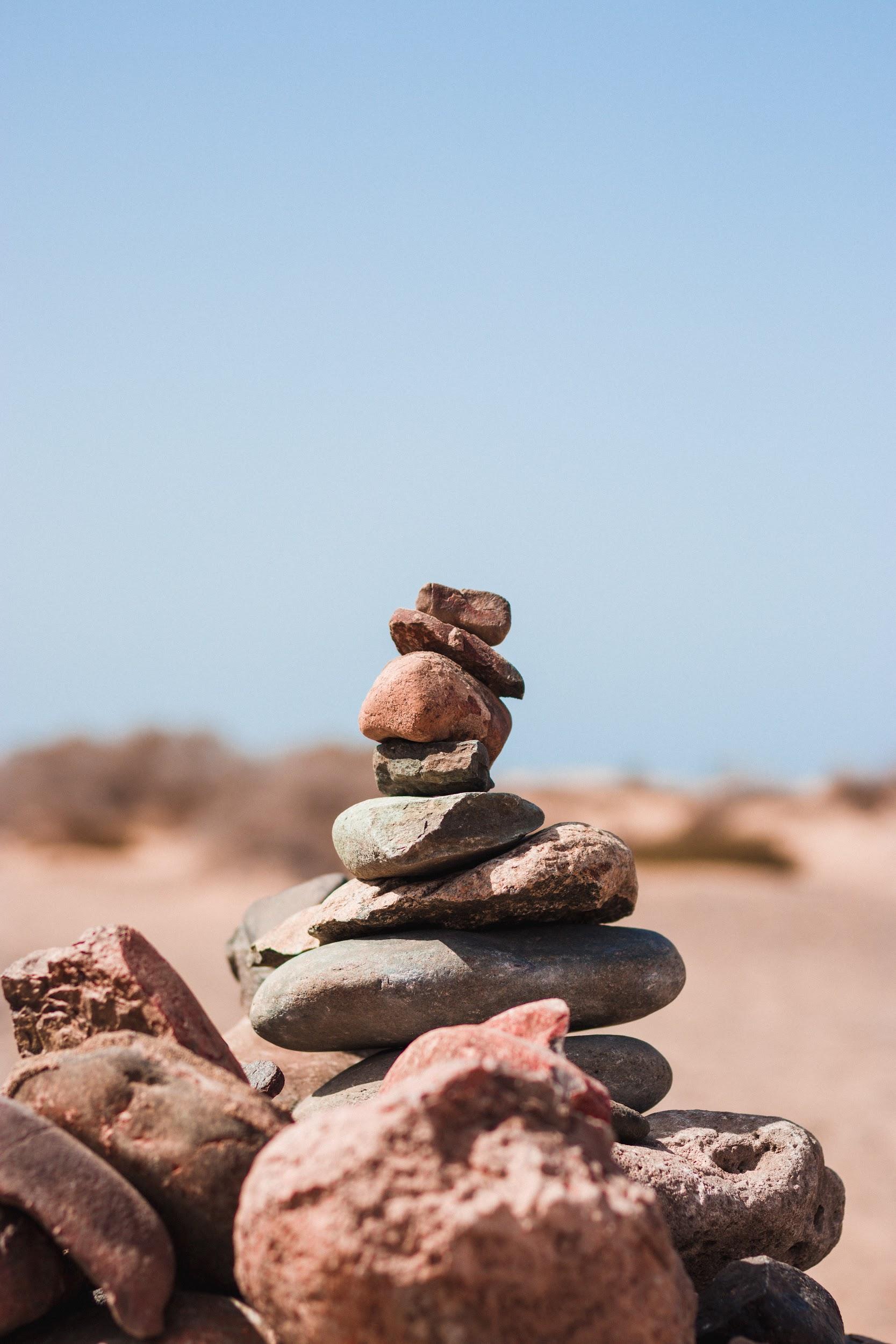 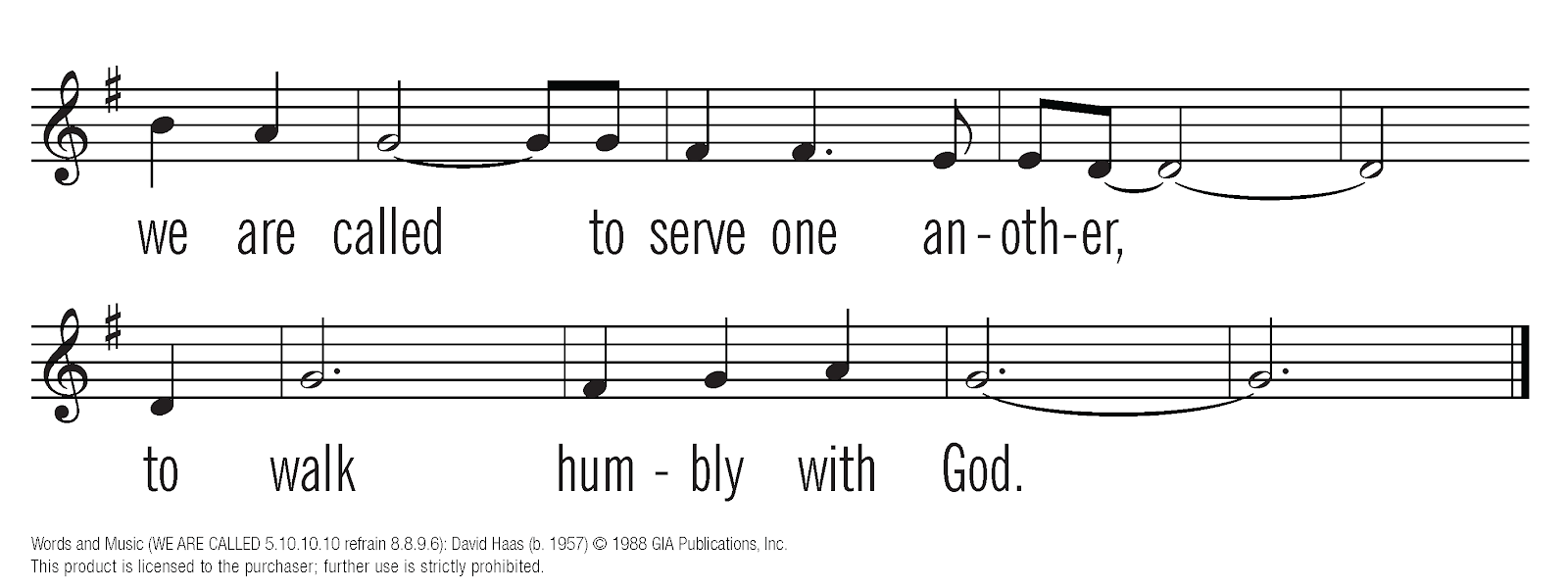 [Speaker Notes: Photo by Jonas Von Werne from Pexels]
This liturgy was written by Sharon R. Fennema Ph.D.



Kyrie/Lord, Have Mercy
Words: early Greek Liturgy, P.D.
Music: Ghana, Dinah Reindorf (b. 1938); arr. Faith Alive Christian Resources © 2001 Dinah Reindorf   CCLI #397396
We Are Called
Words and Music: David Hass © 1988 GIA Publications, Inc.   
One License #A-717740


Photo by Jonas Von Werne from Pexels
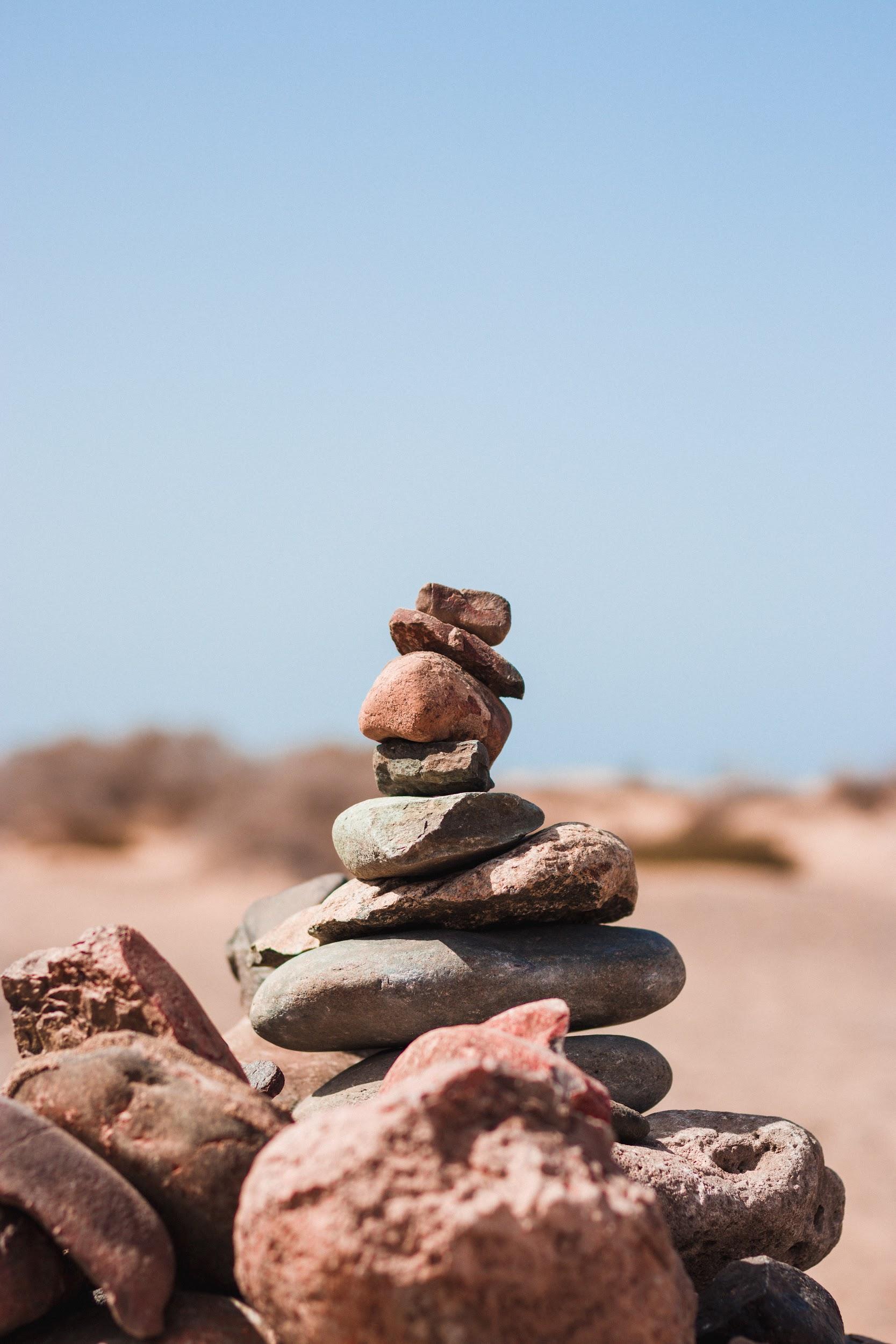 [Speaker Notes: Photo by Jonas Von Werne from Pexels]